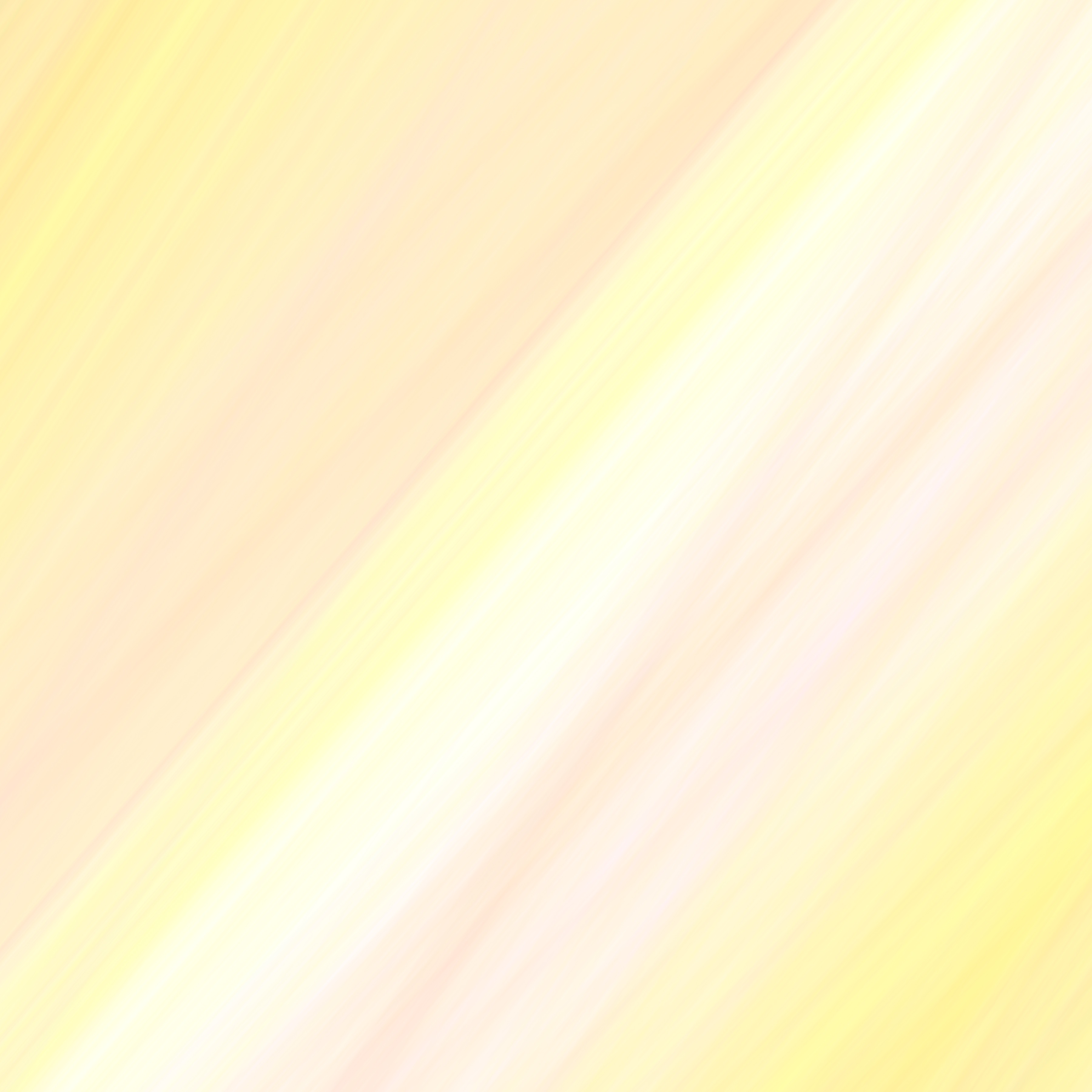 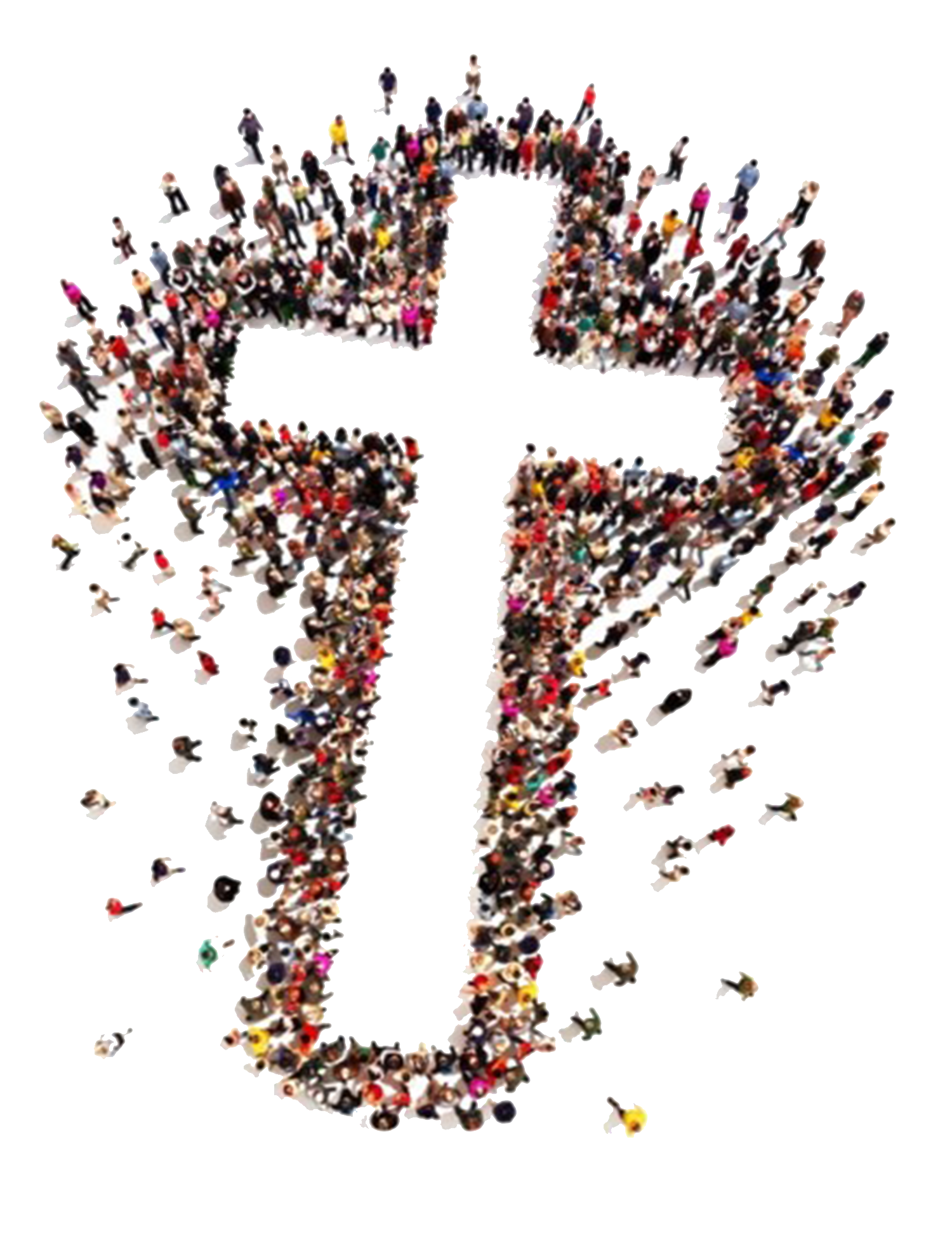 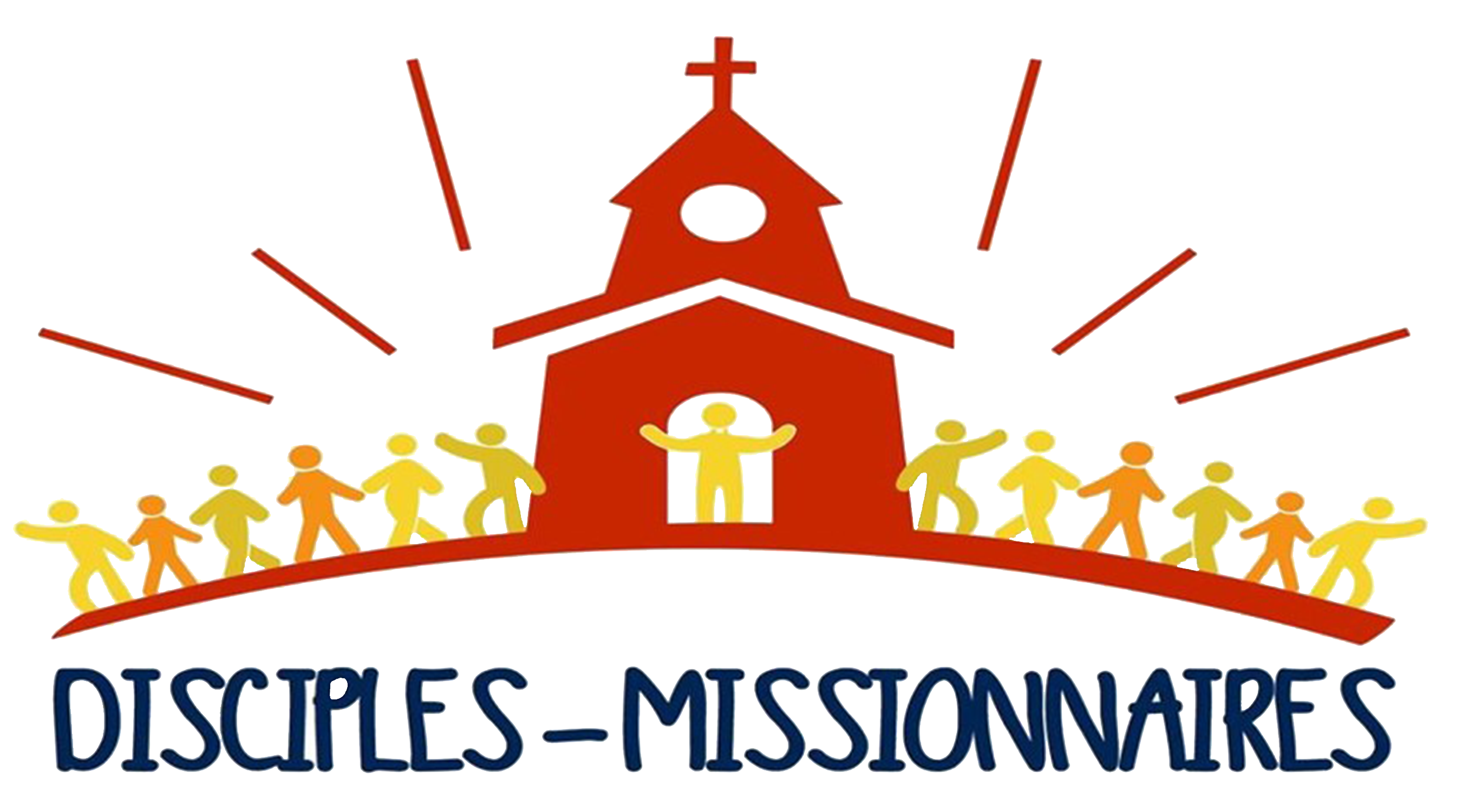 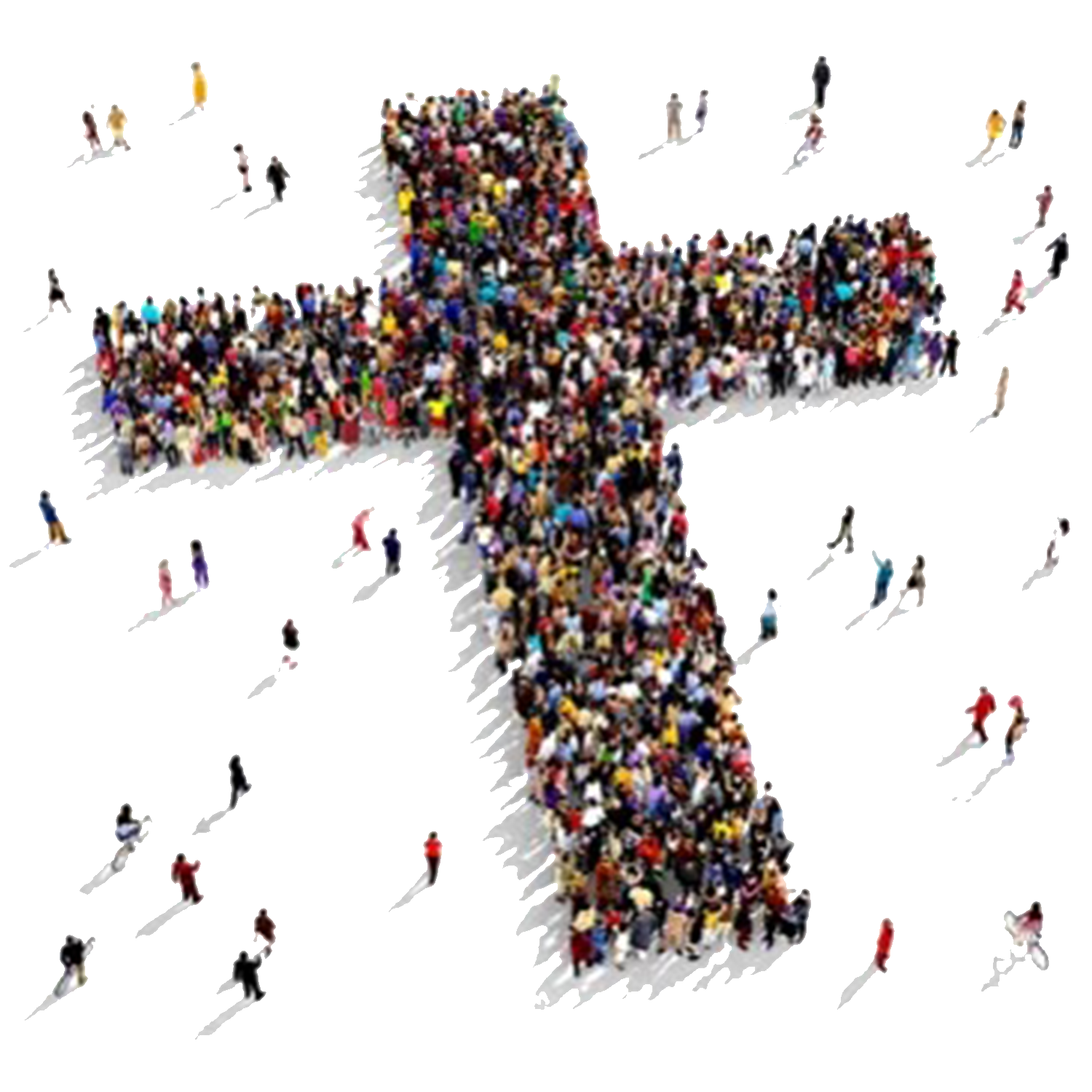 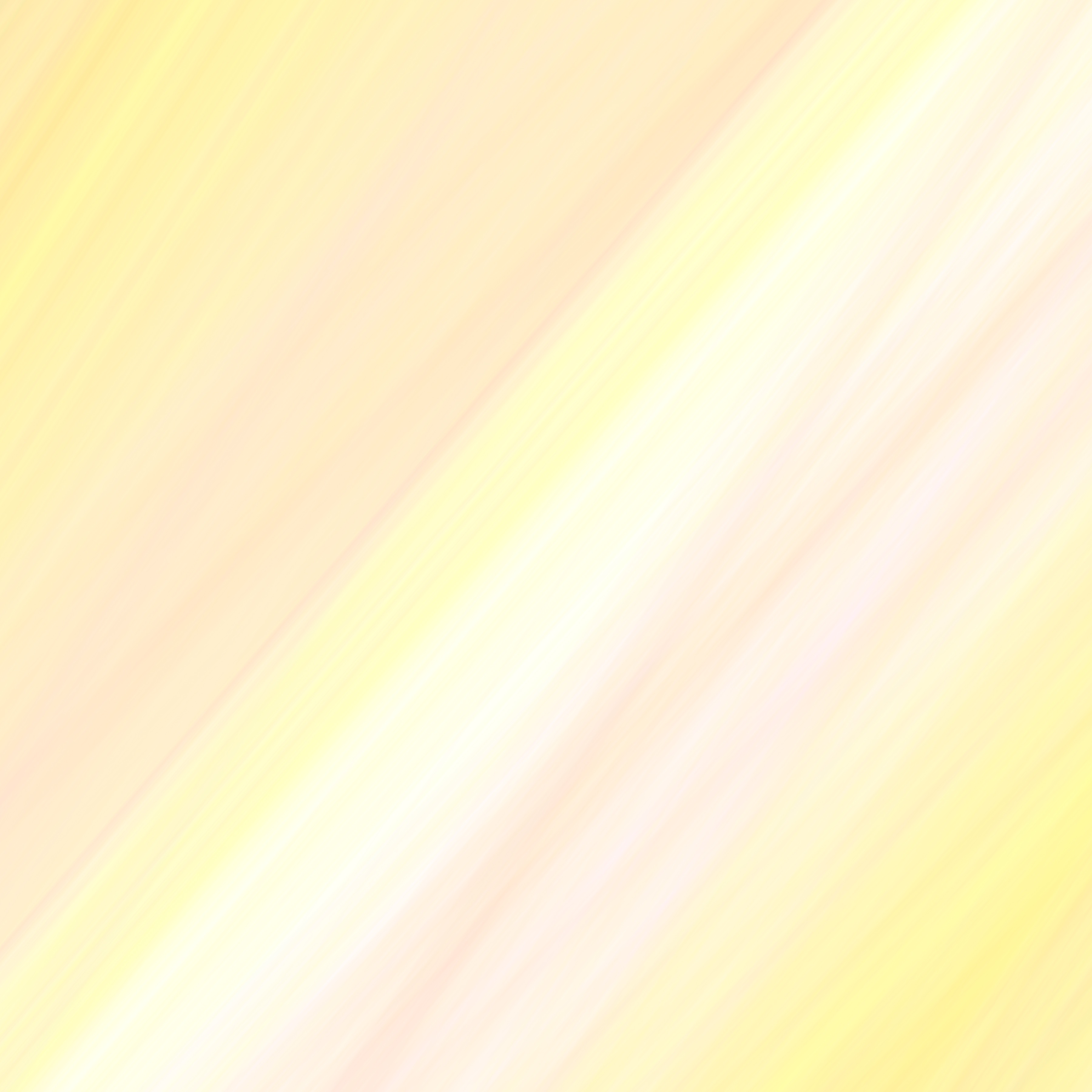 St-Benoît
à Halifax
La Nativité
à Baltimore
Et d’autres…
Ste-Blandine
à Lyon
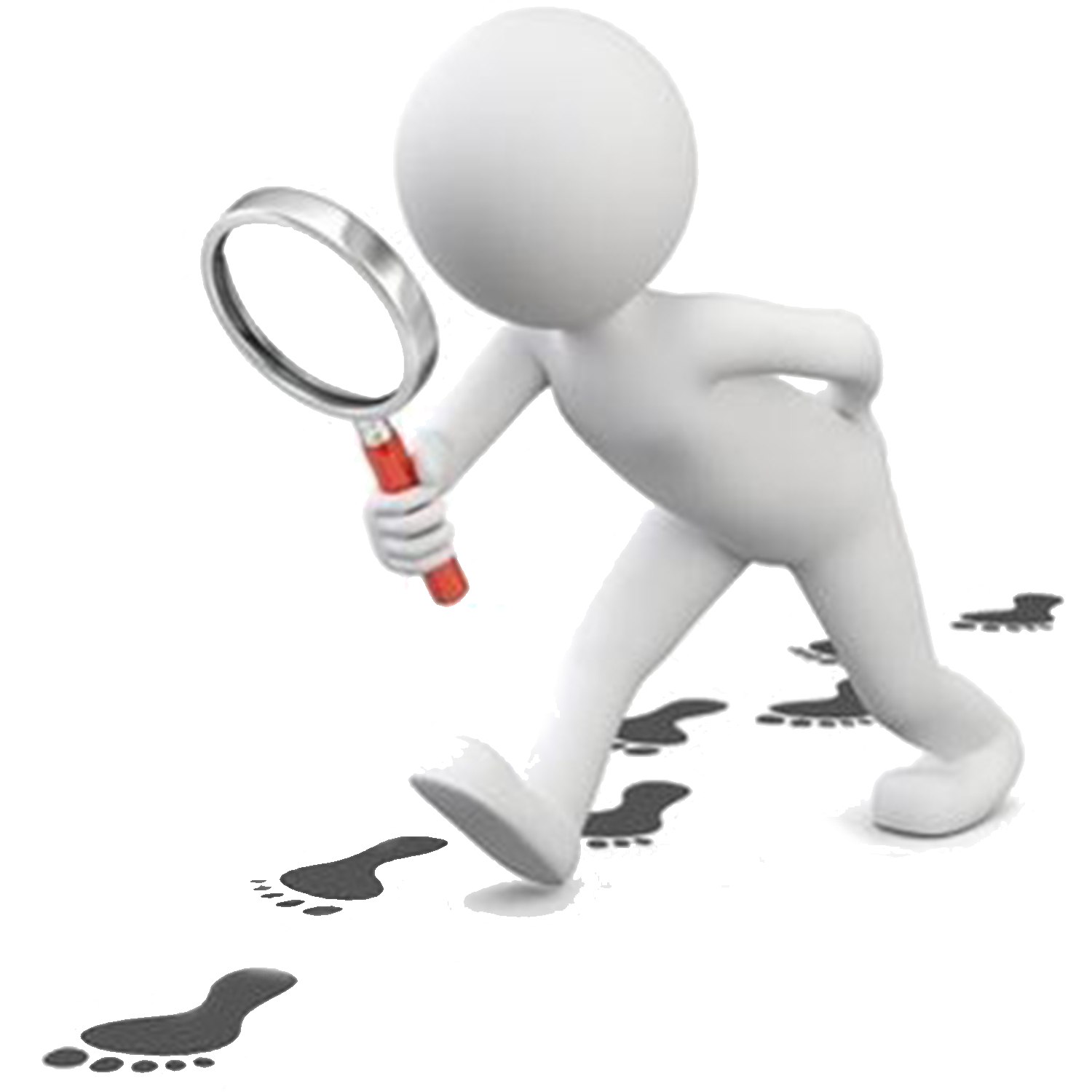 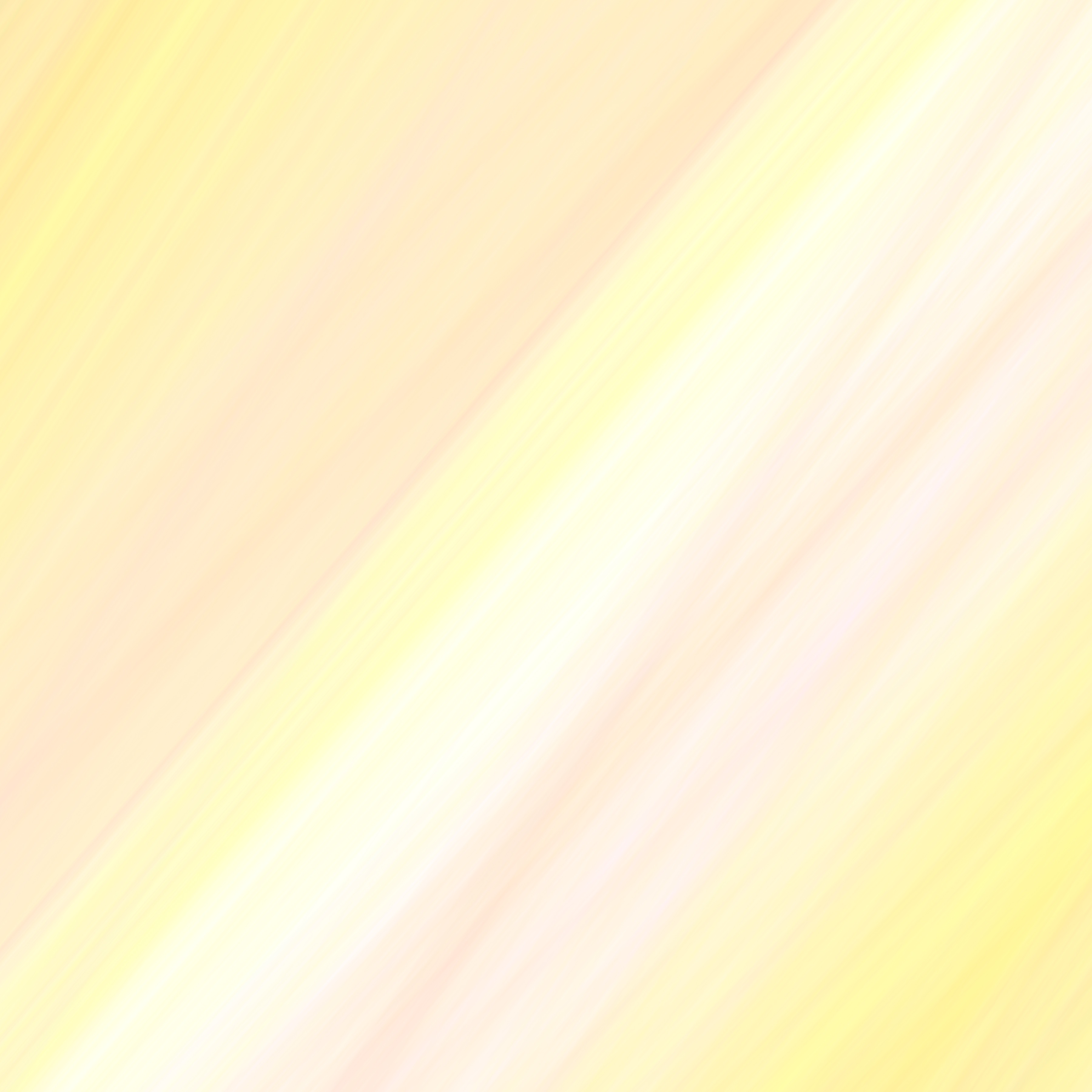 Les points en commun
des communautés « renouvelées »
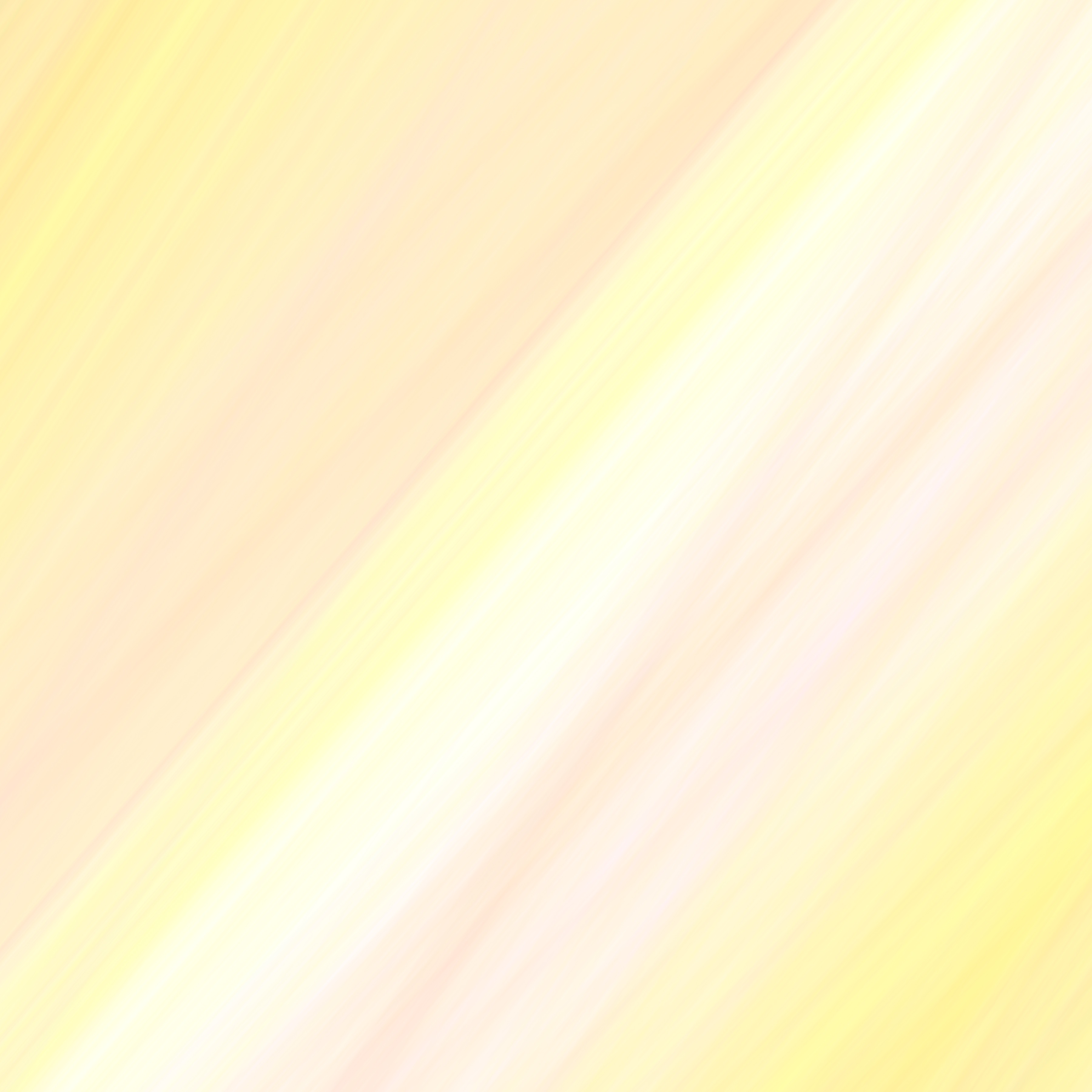 1. Un « non, c’est assez ! »
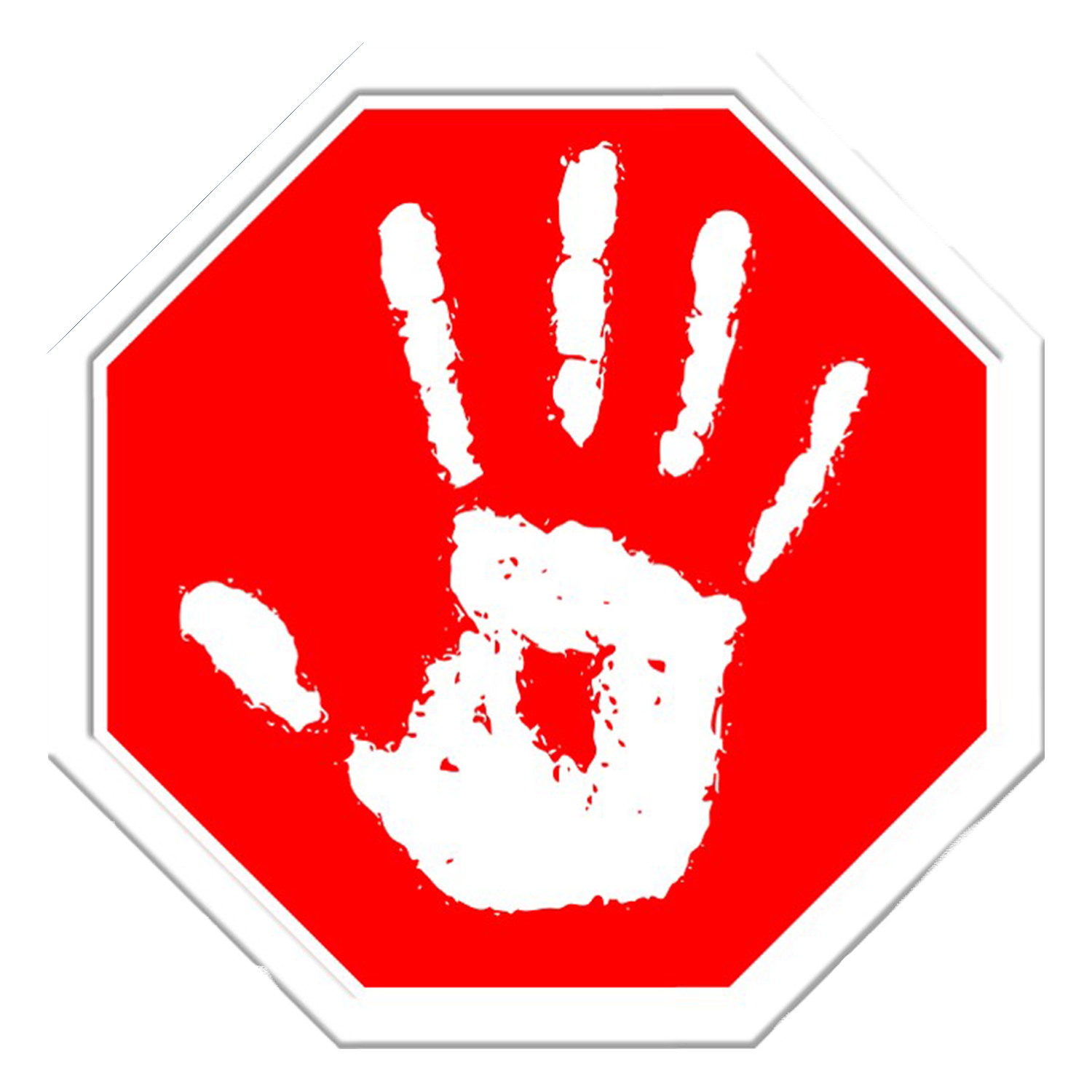 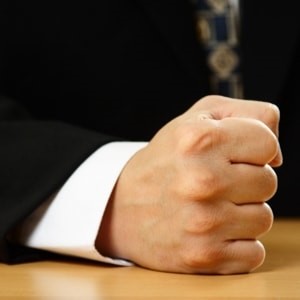 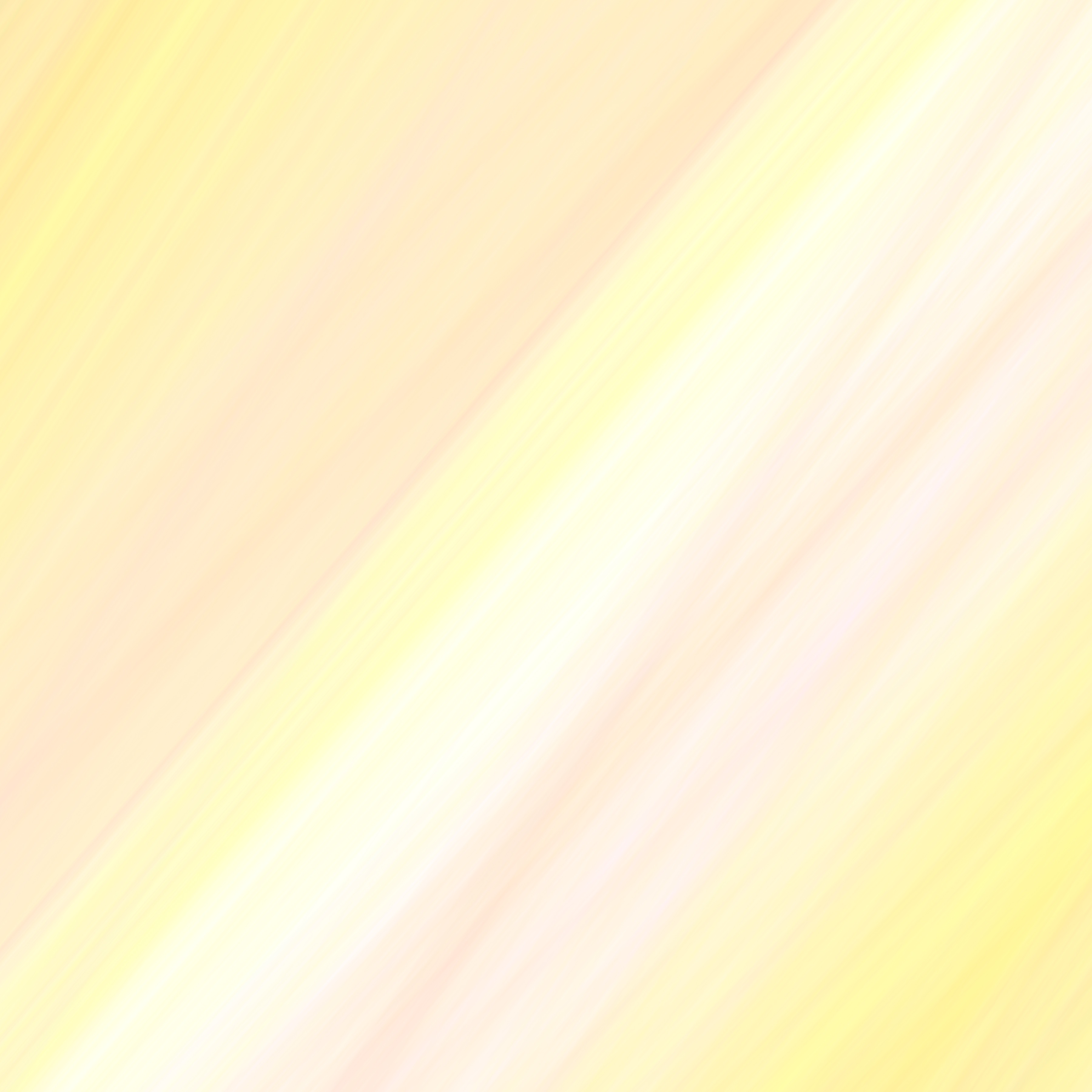 2. Une équipe… solidaire
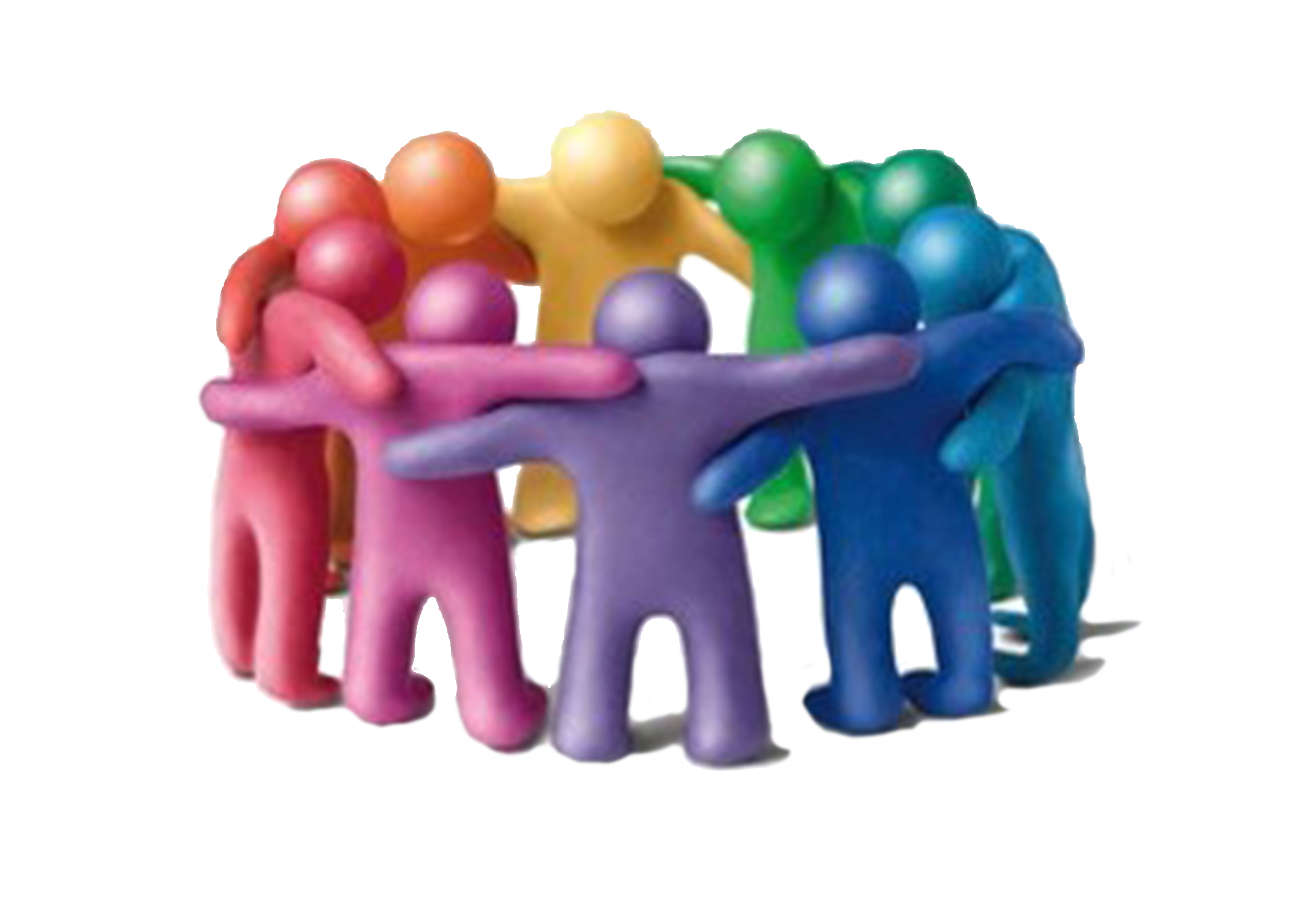 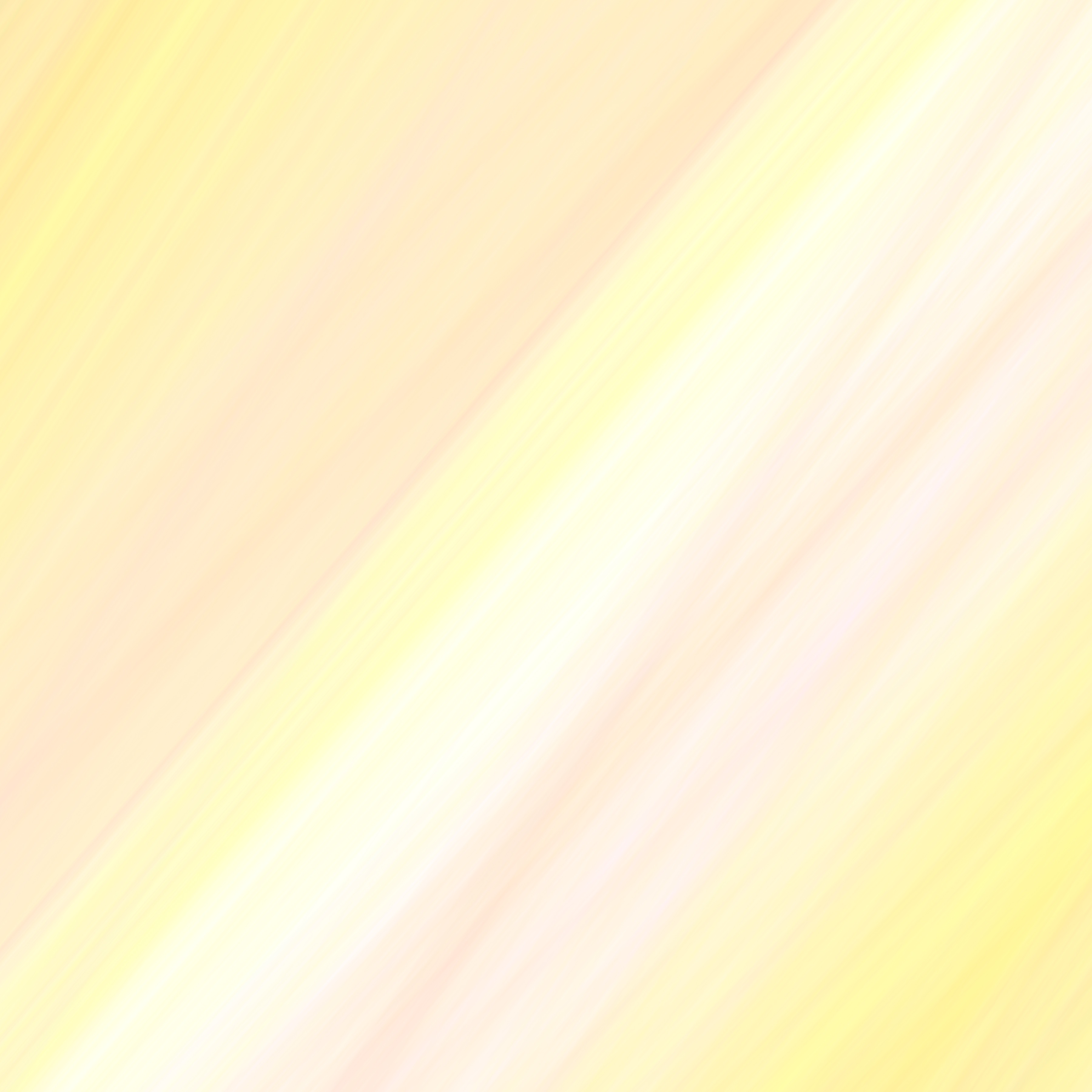 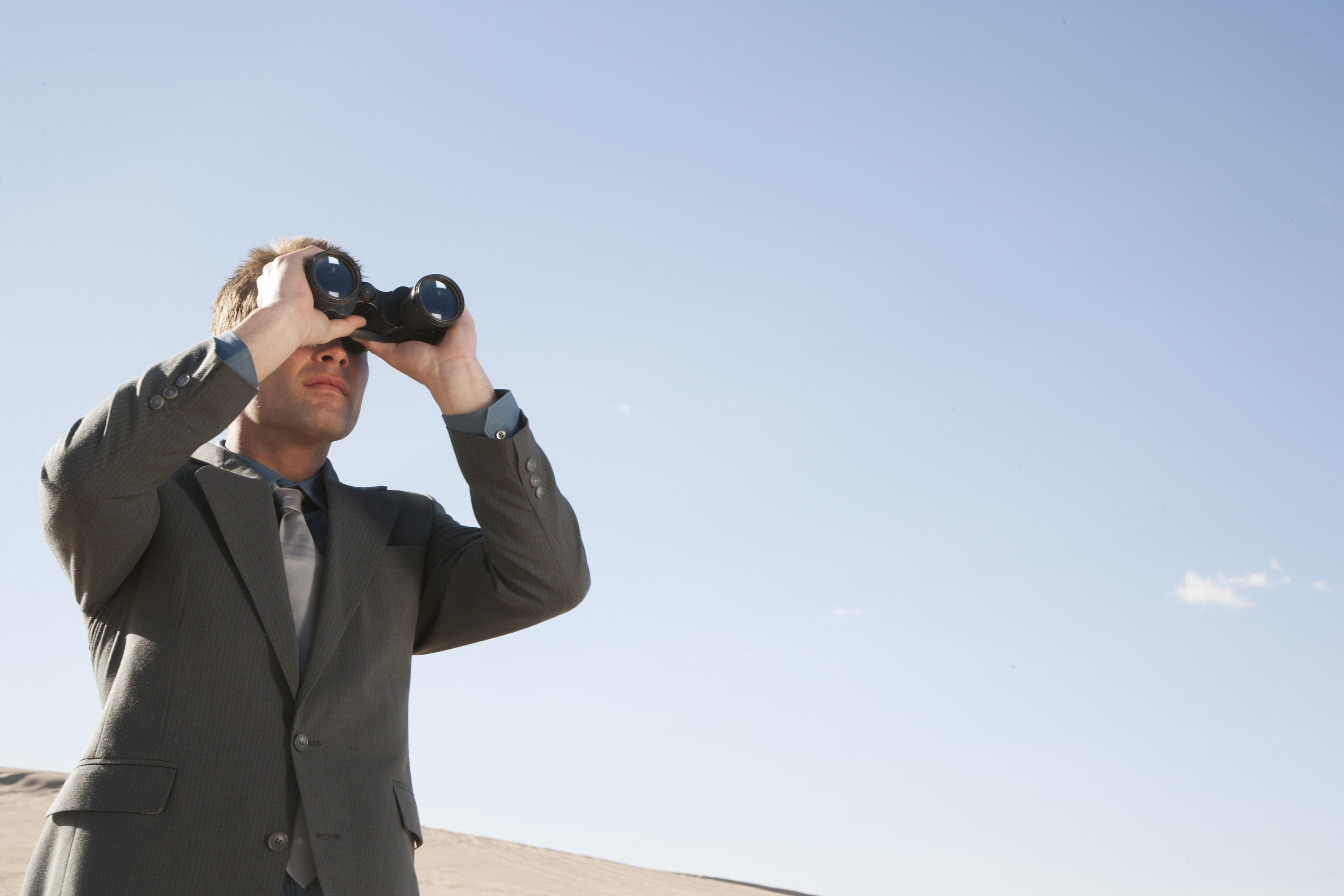 3. Une vision et un projet d’évangélisation
Vision
& Mission
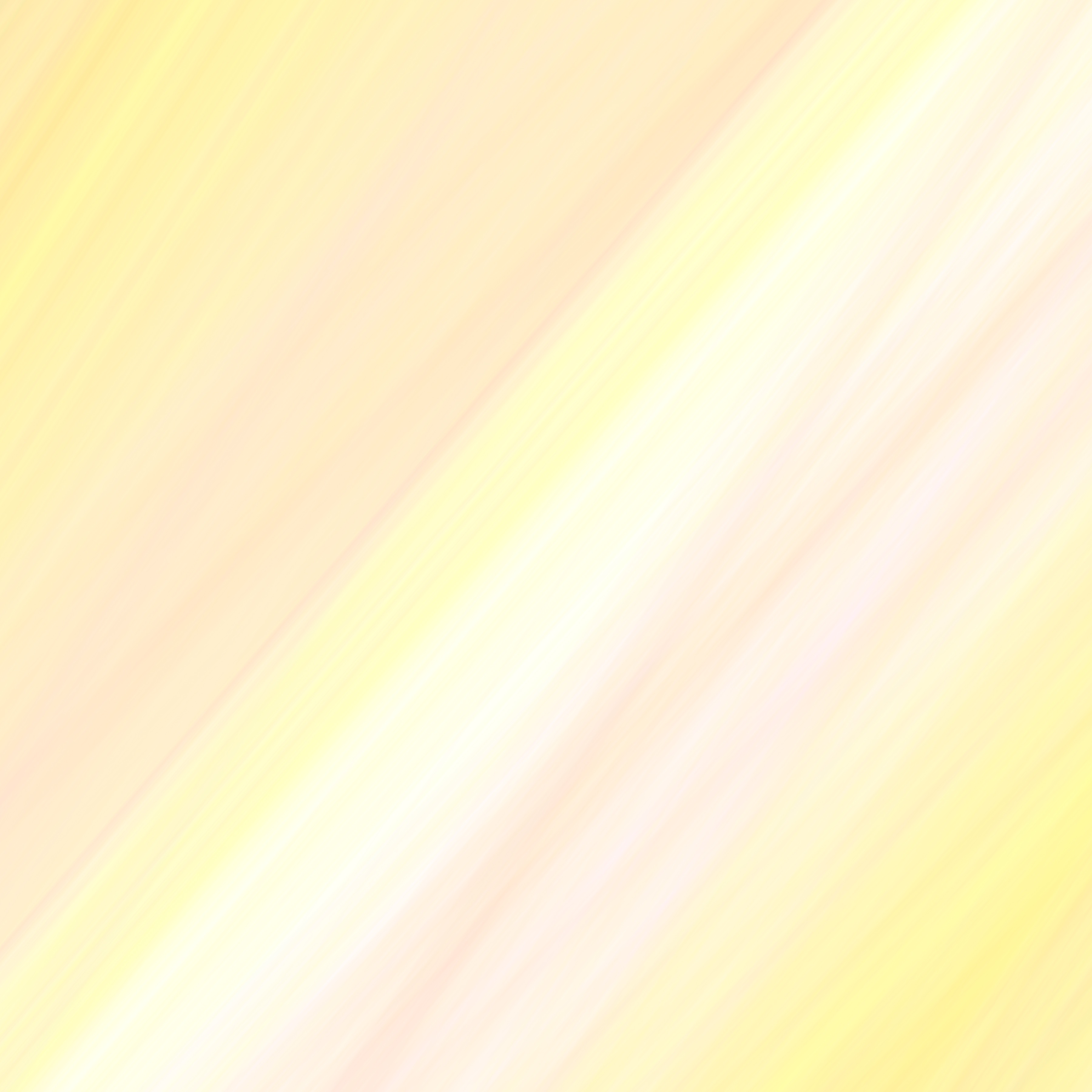 4. Un « mécanisme » d’évangélisation
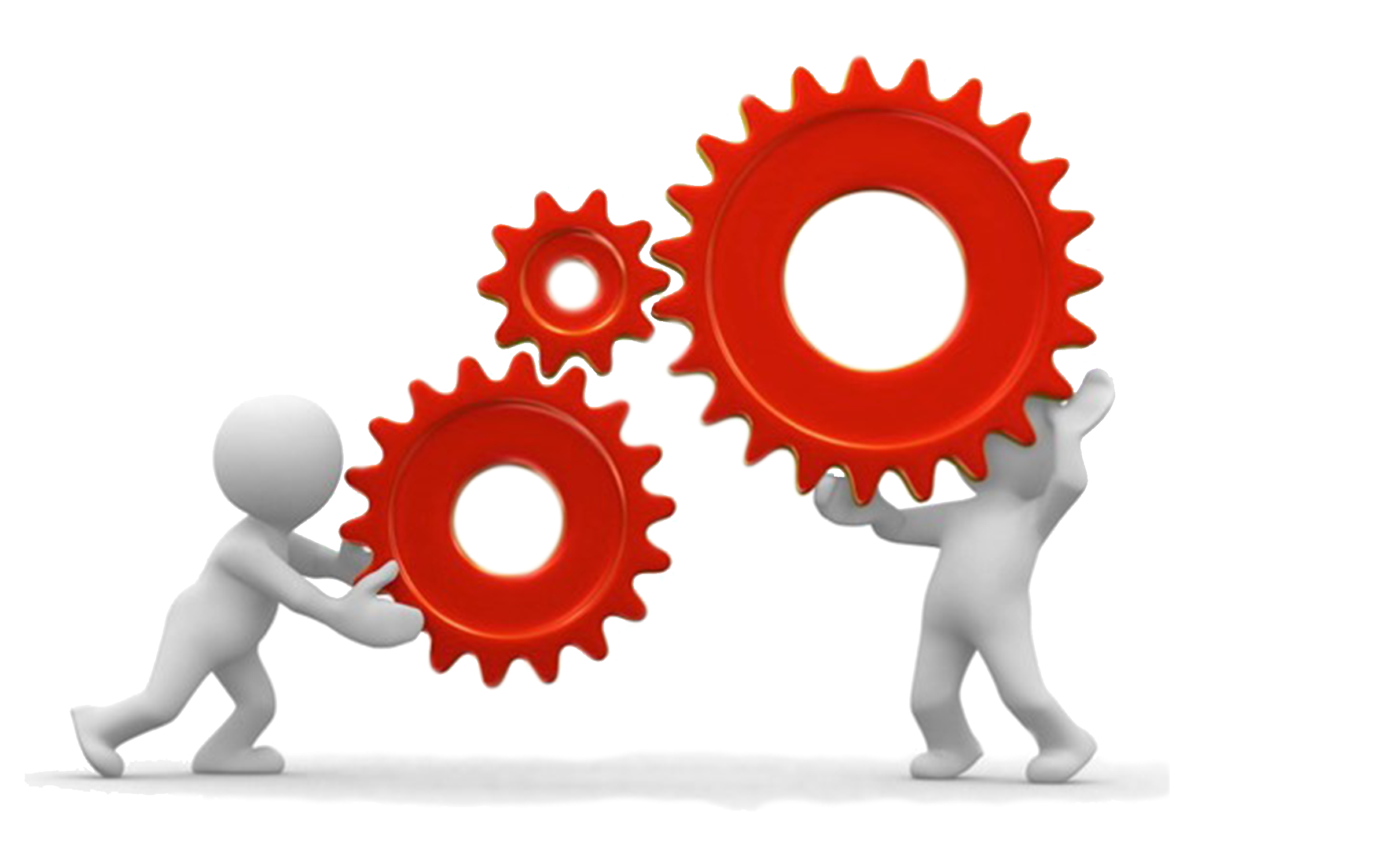 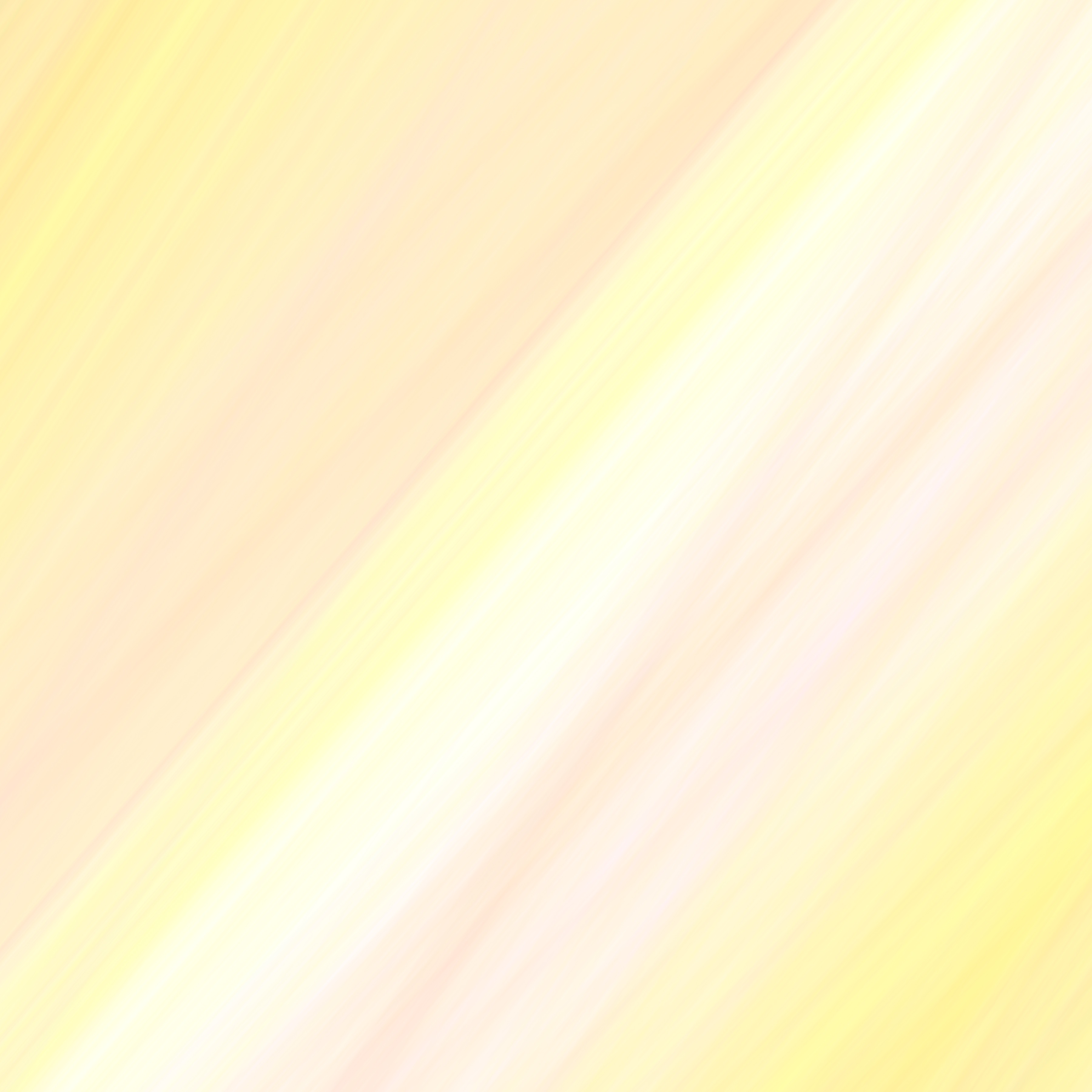 5. Le soin du dimanche
Accueil
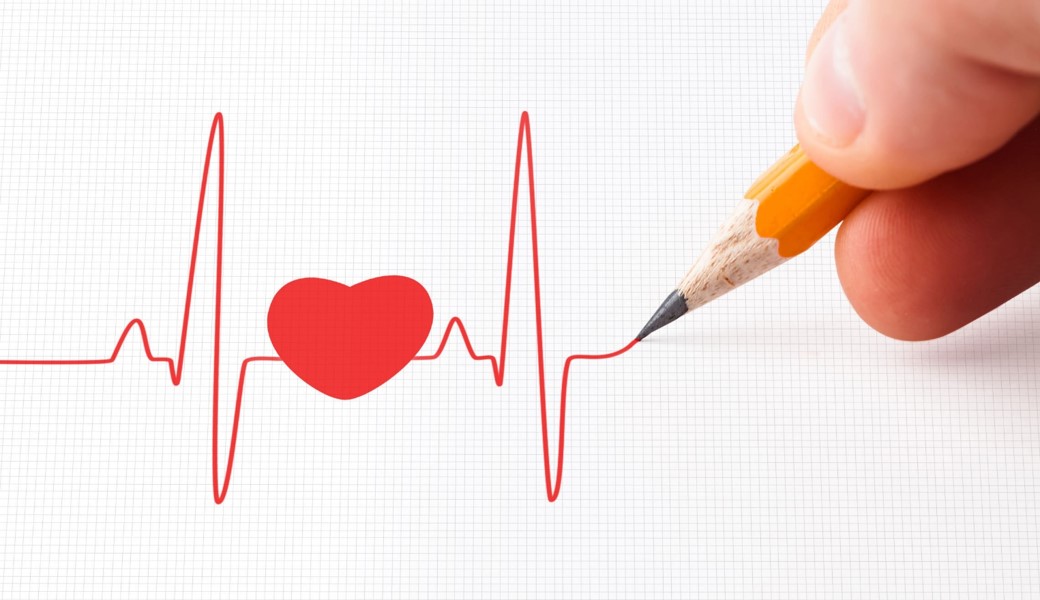 Chant
Participation
Homélie
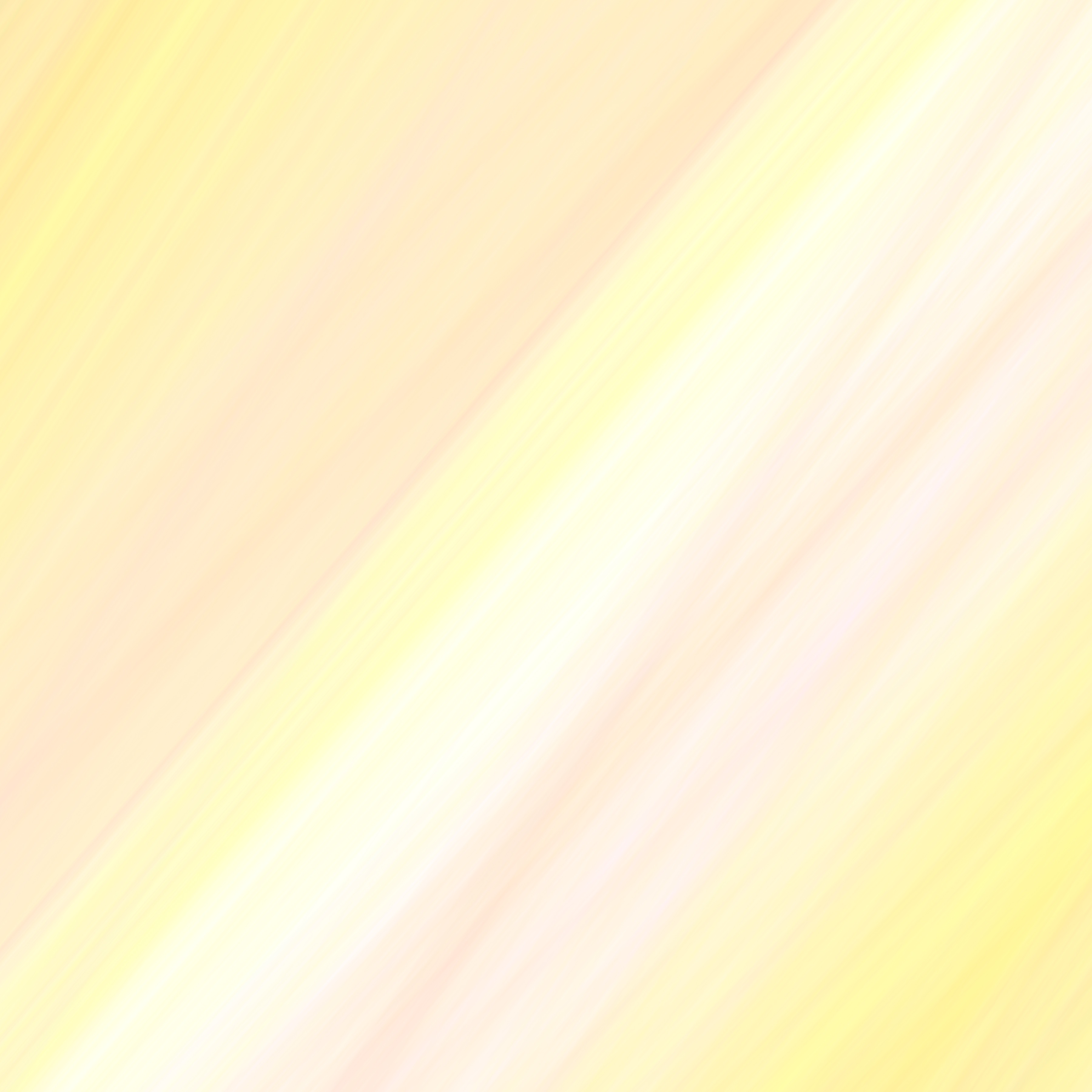 6. Les petits groupes d’appartenance
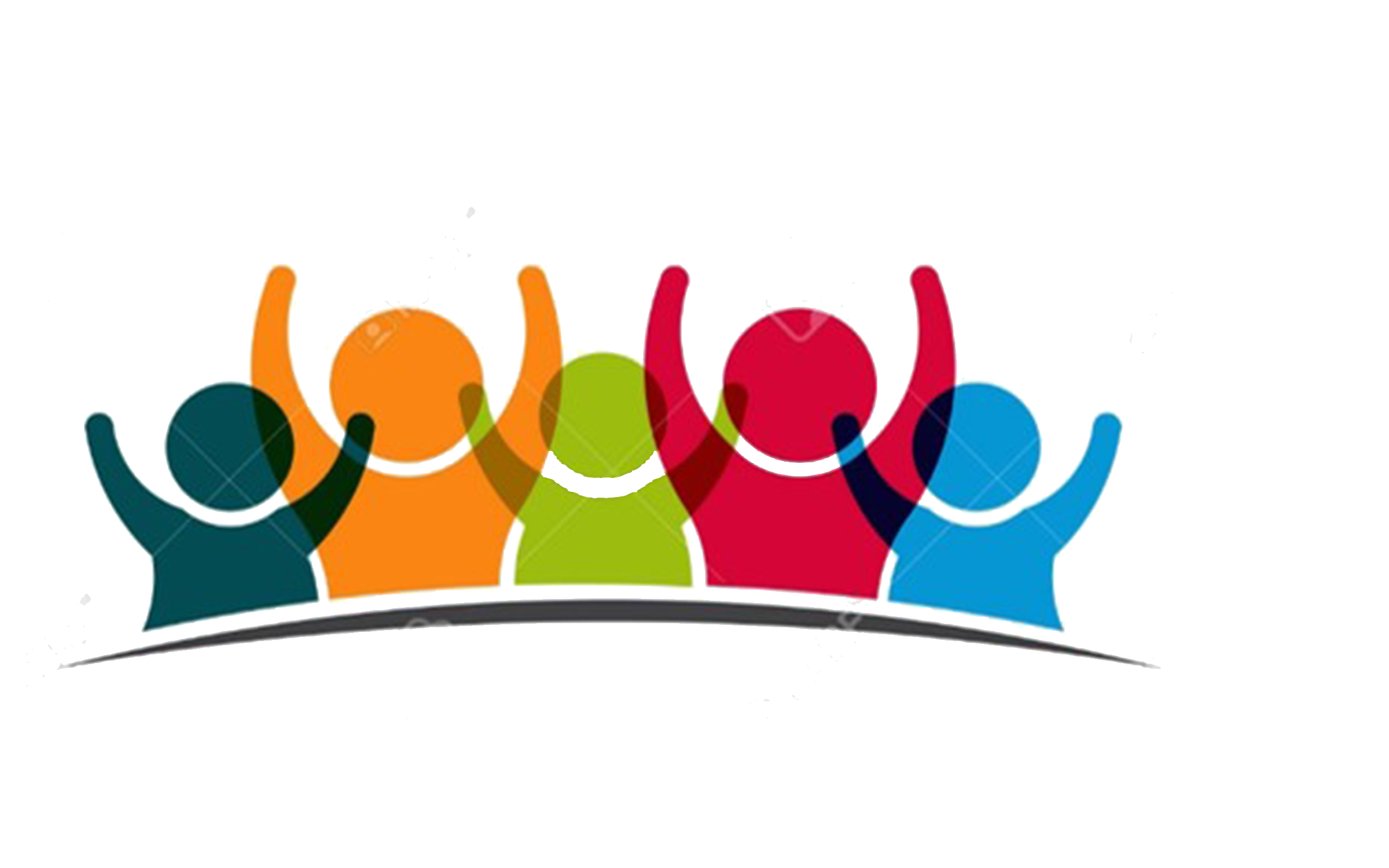 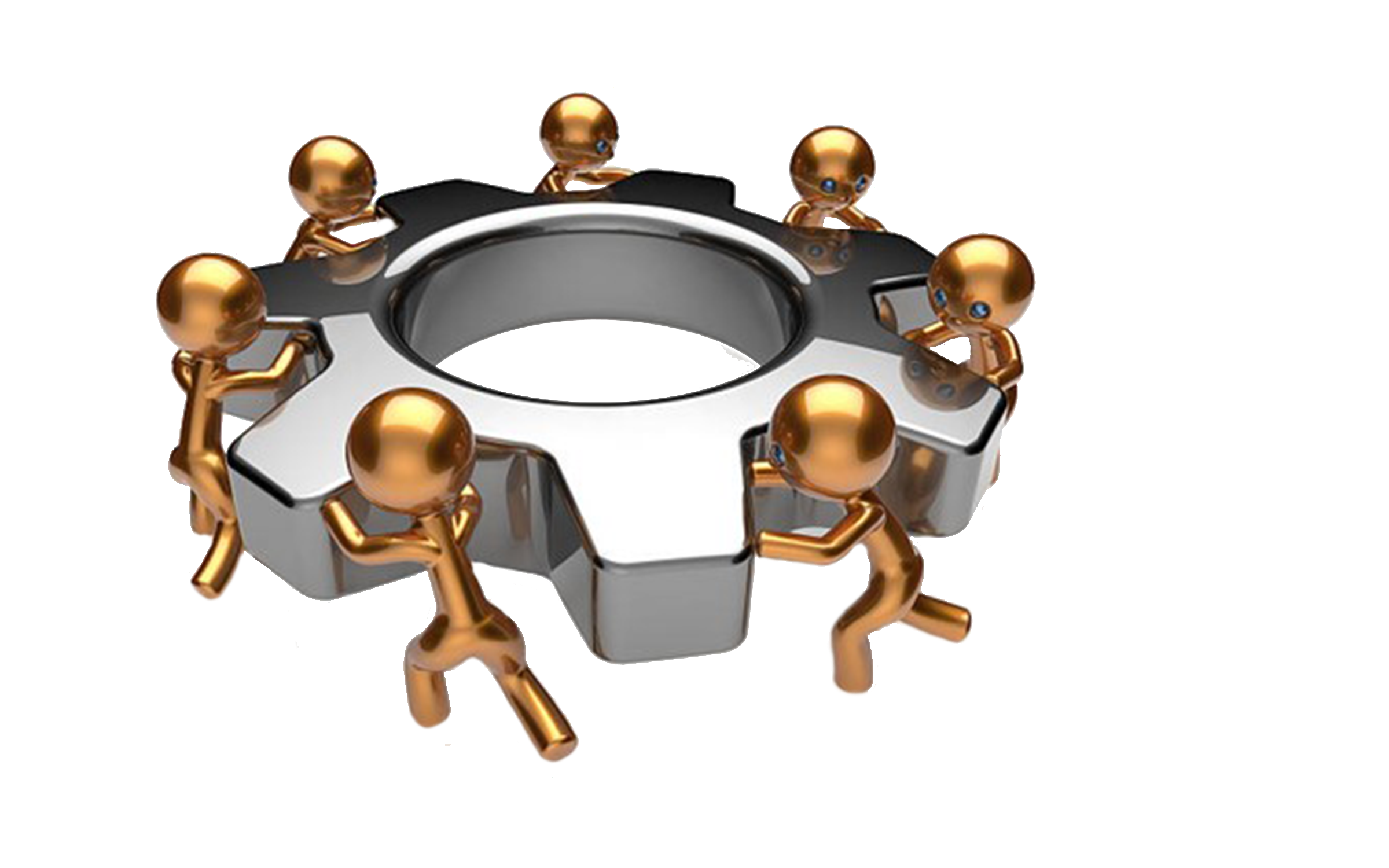 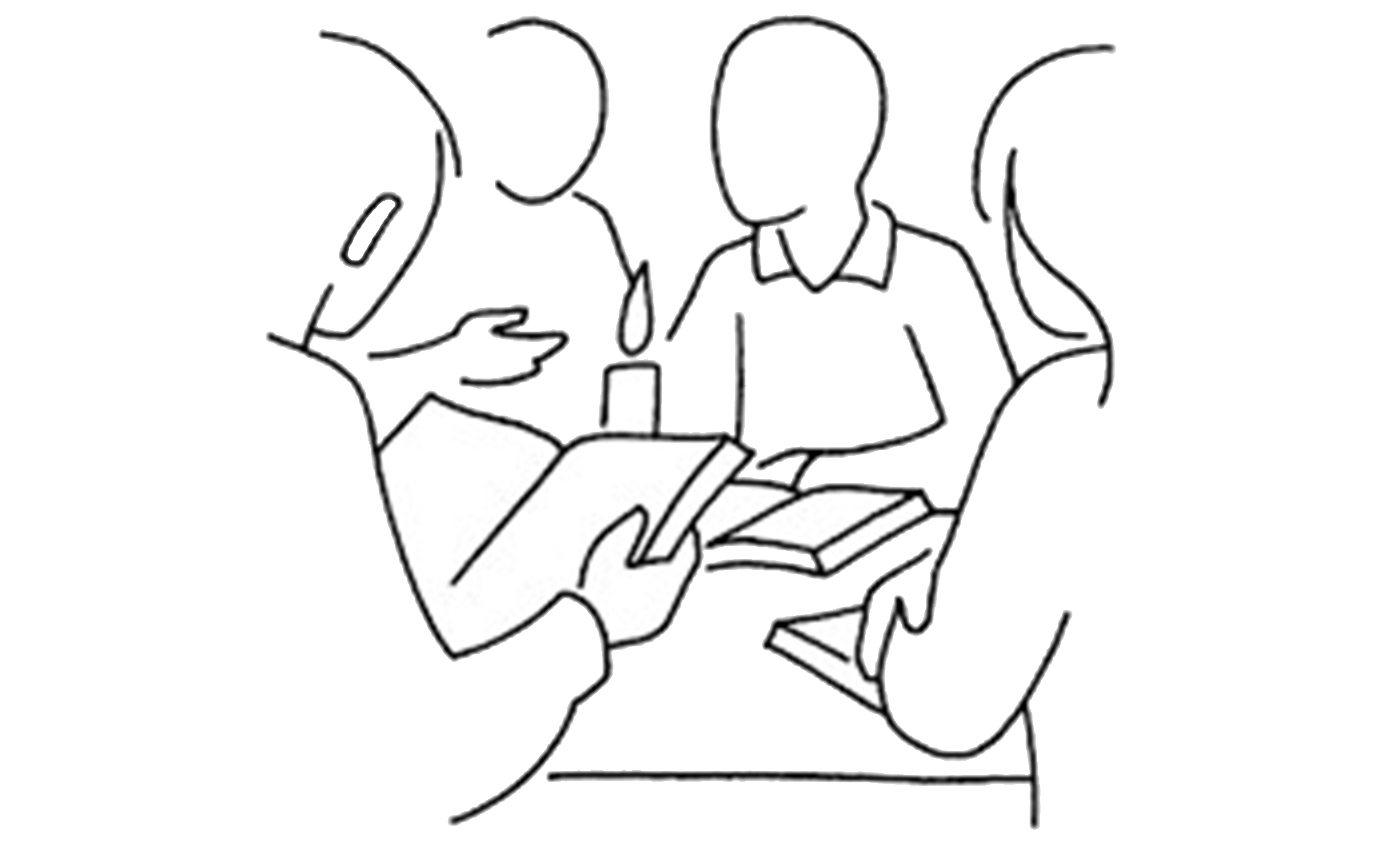 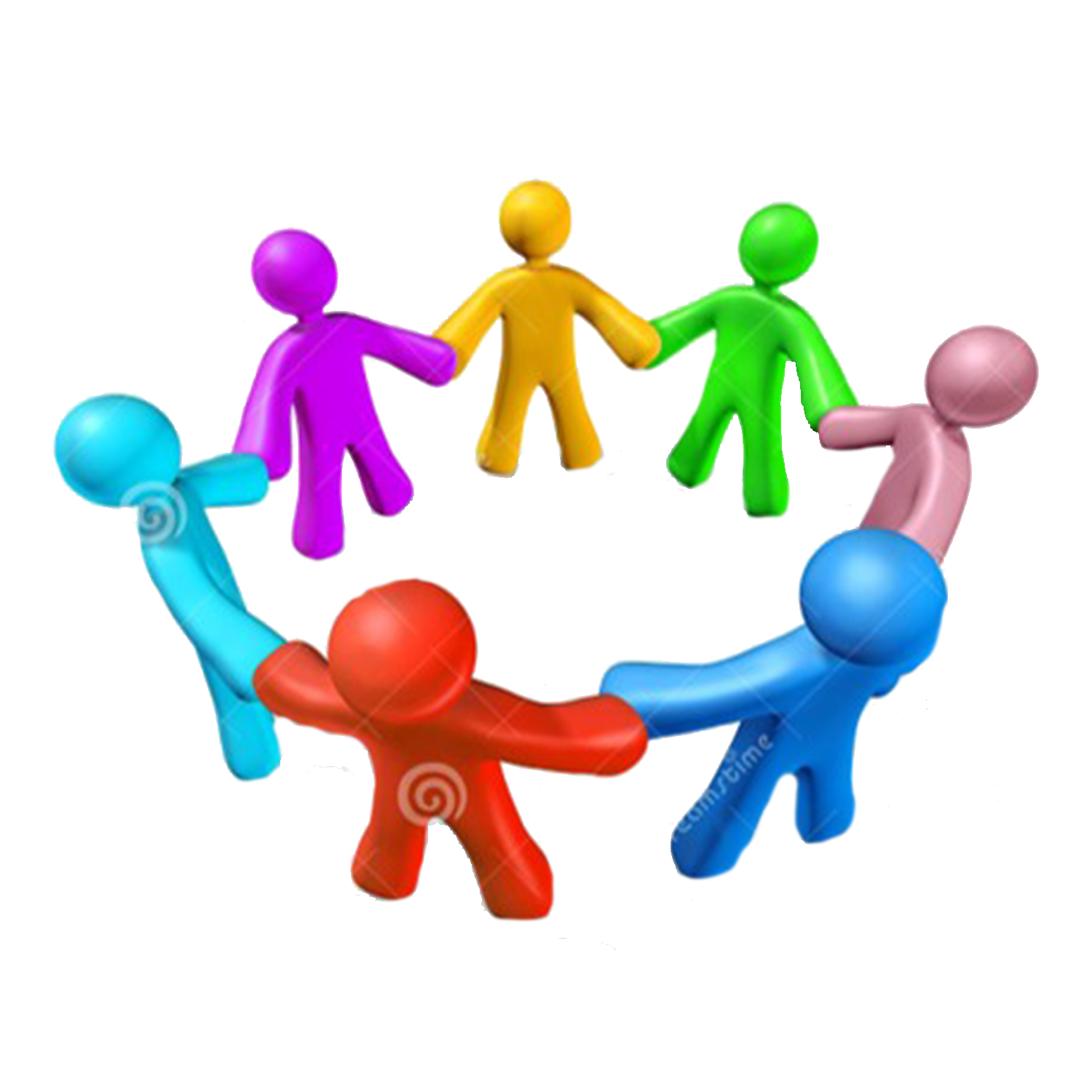 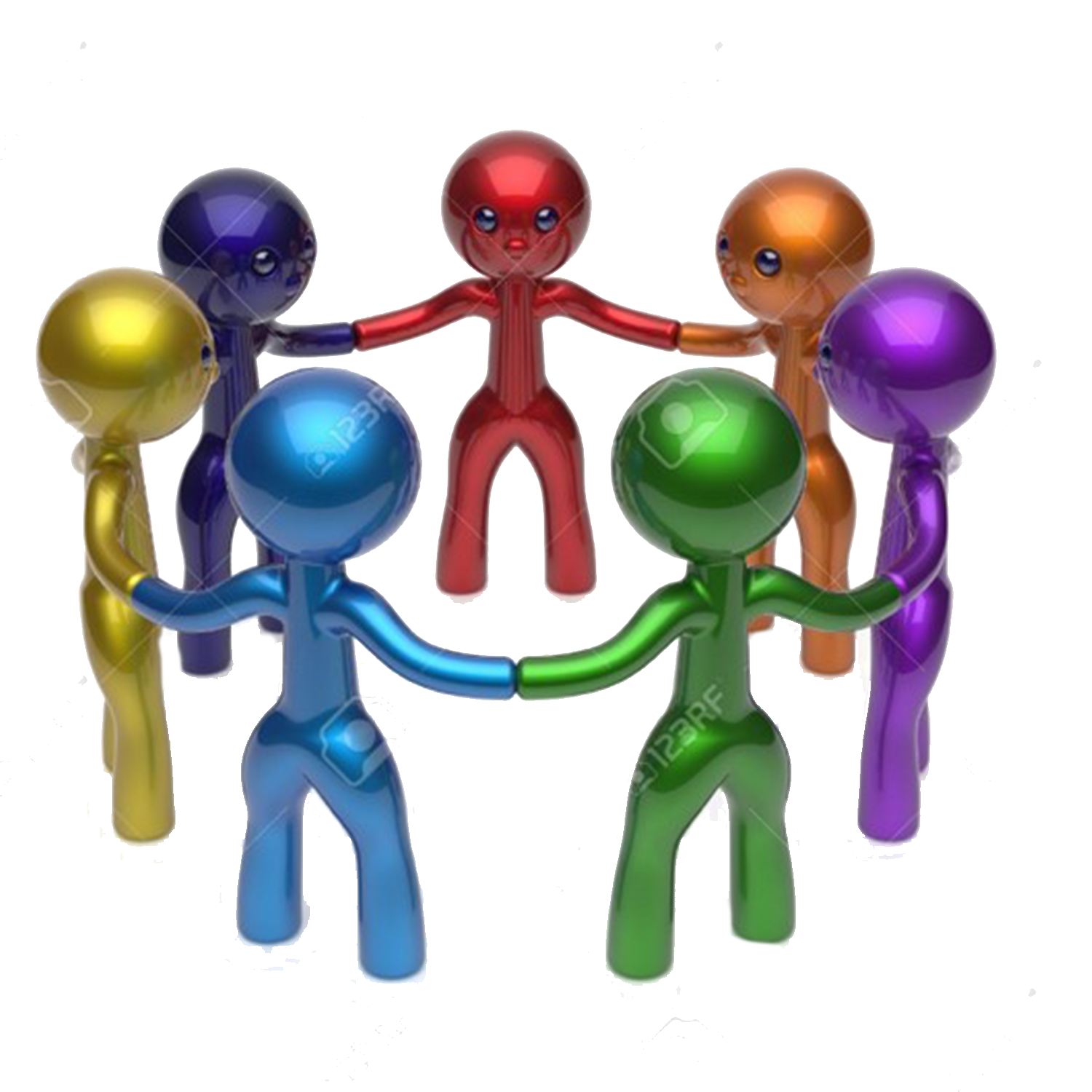 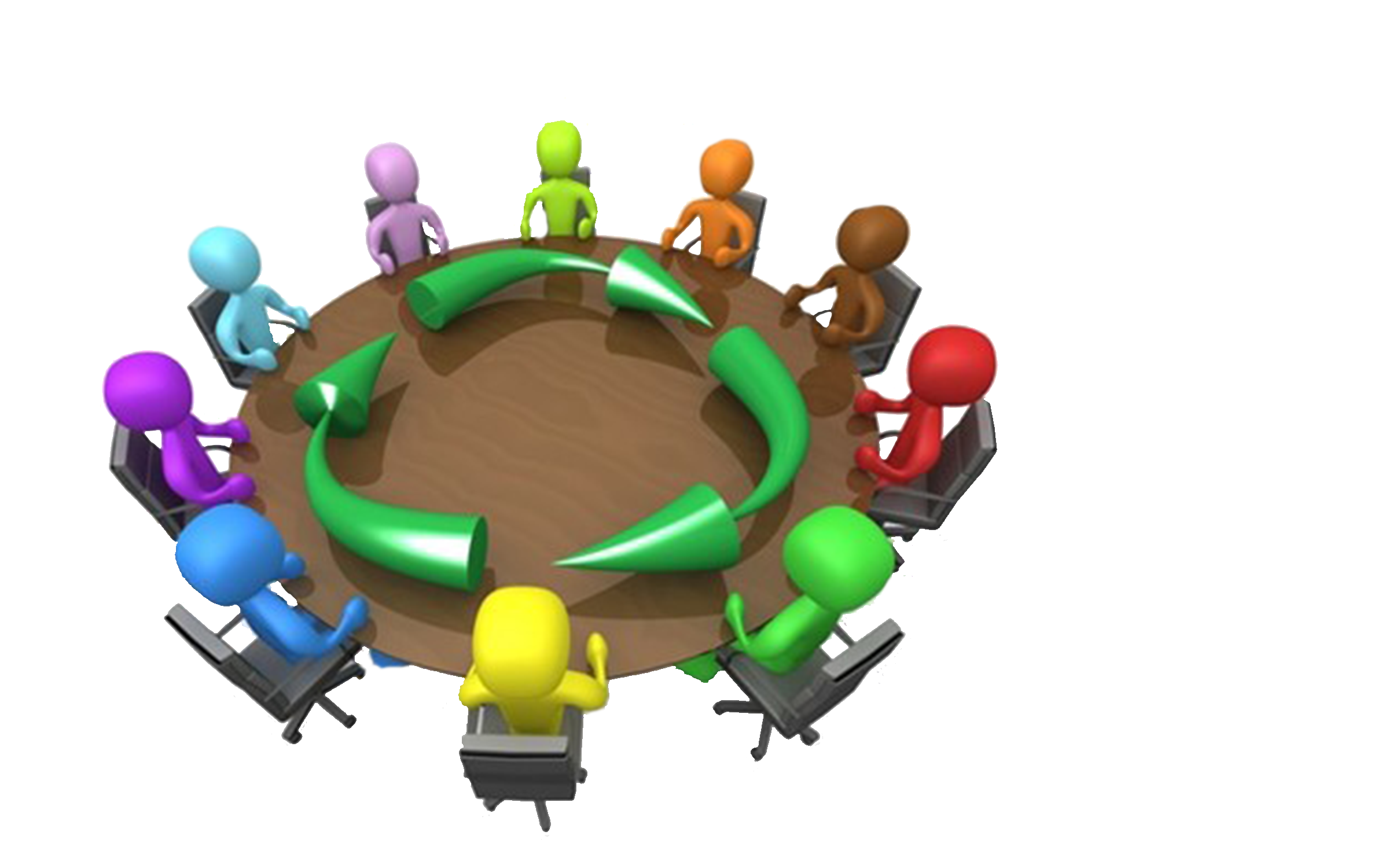 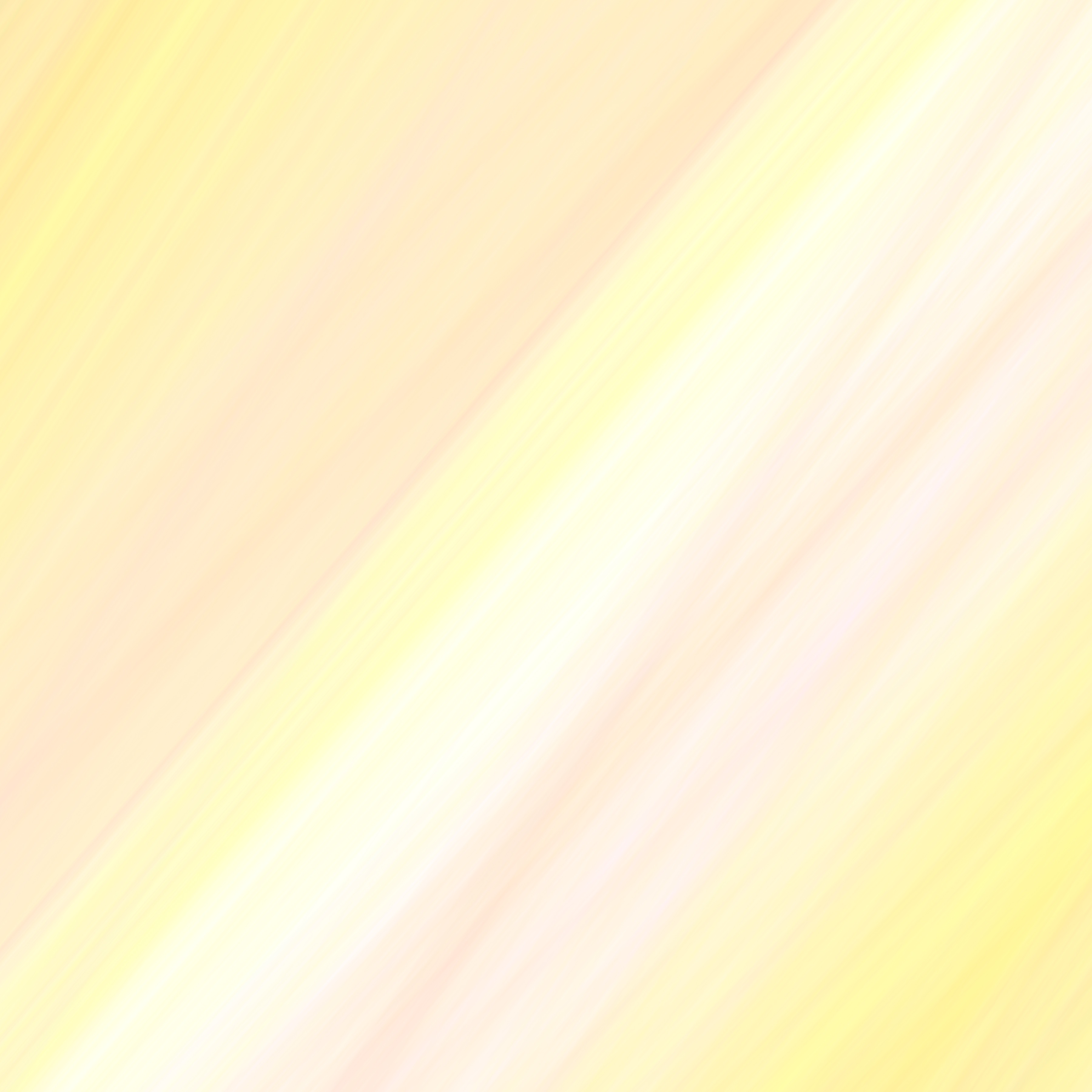 7. Une initiation
    à la vie chrétienne transformée
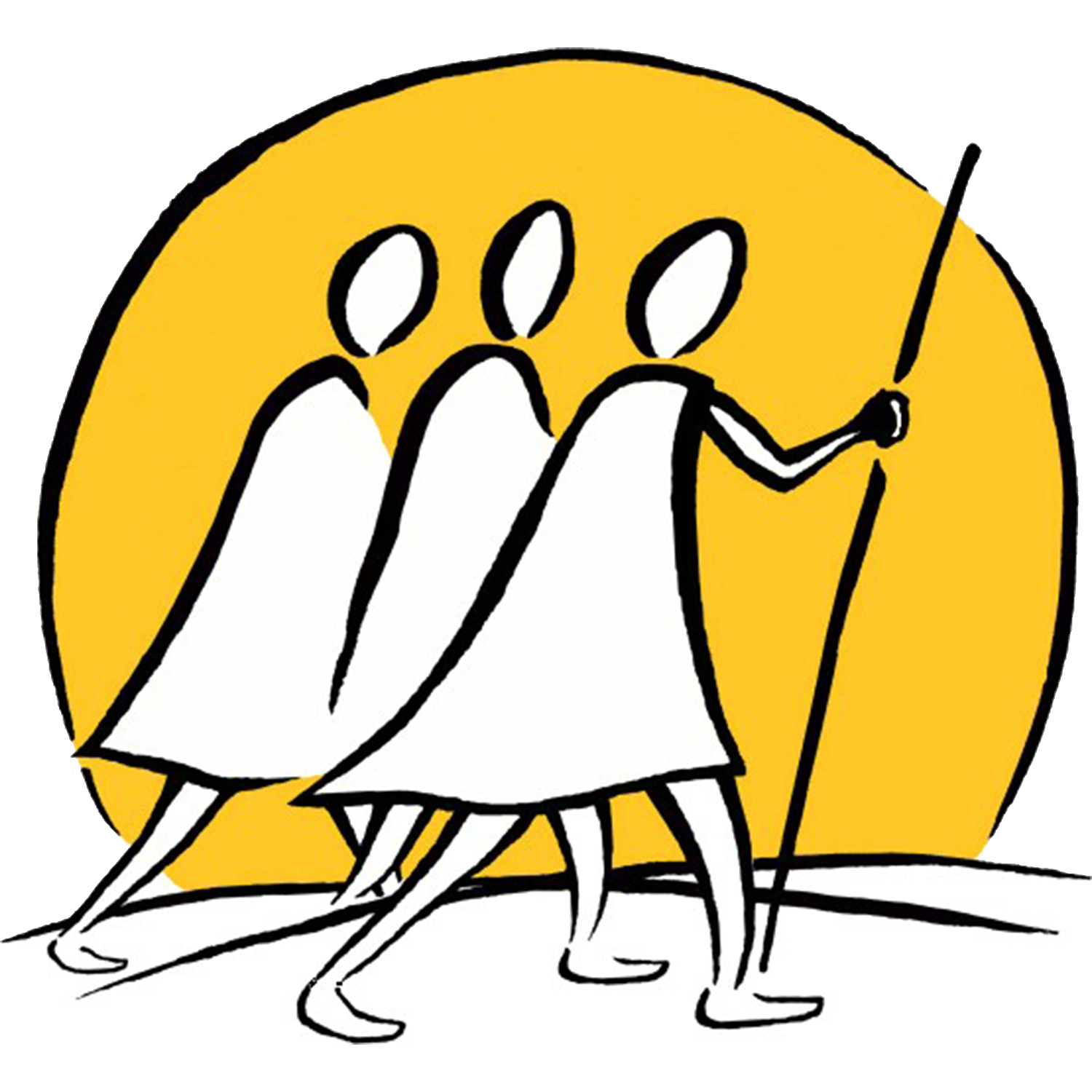 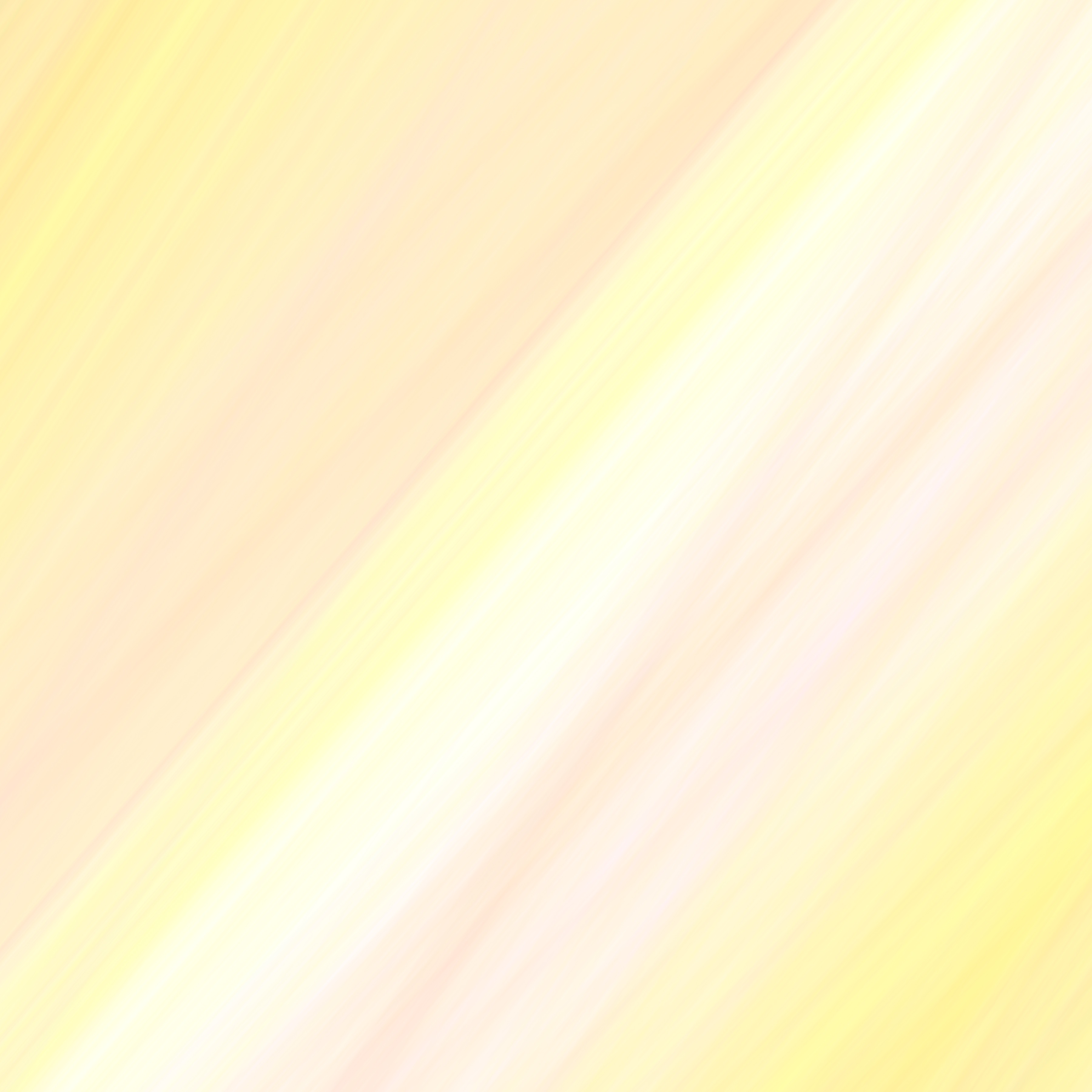 8. Soutien et formation des leaders
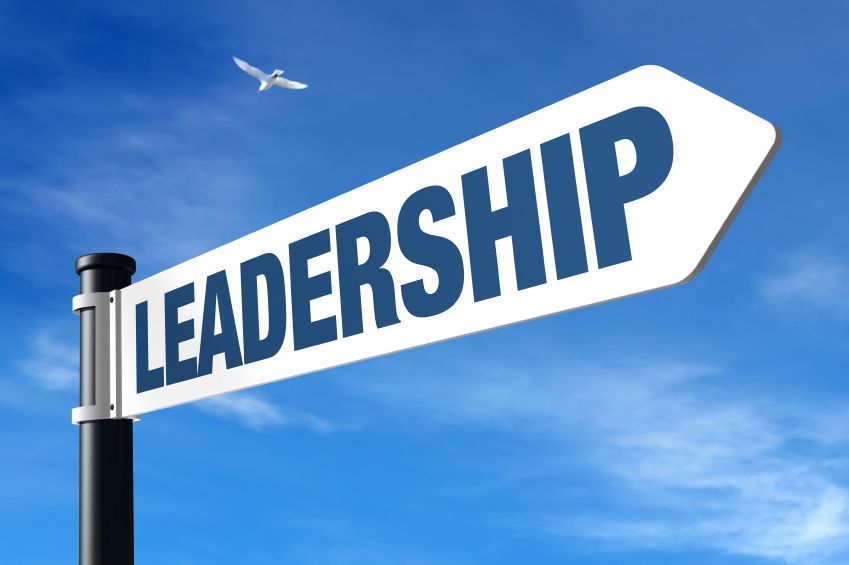 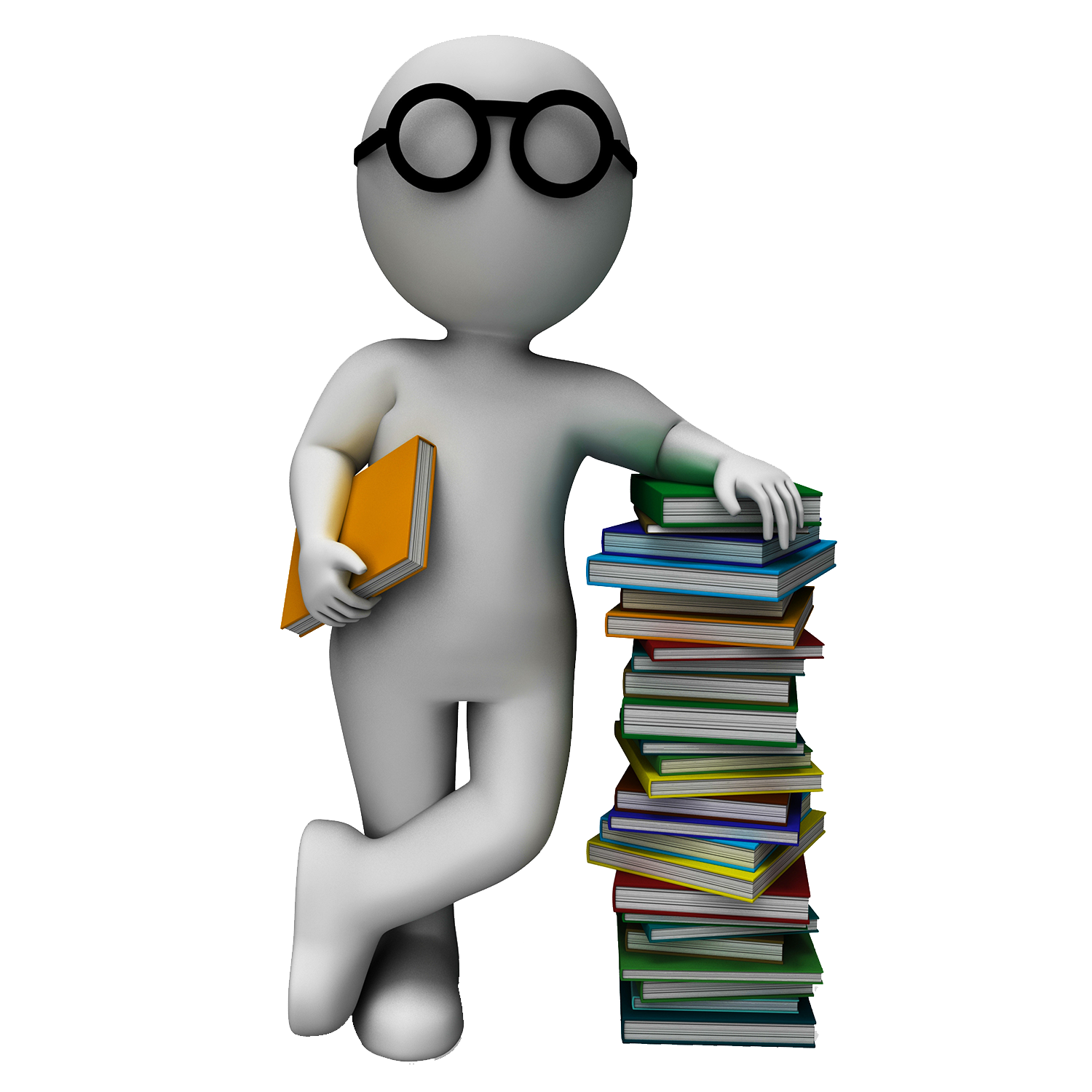 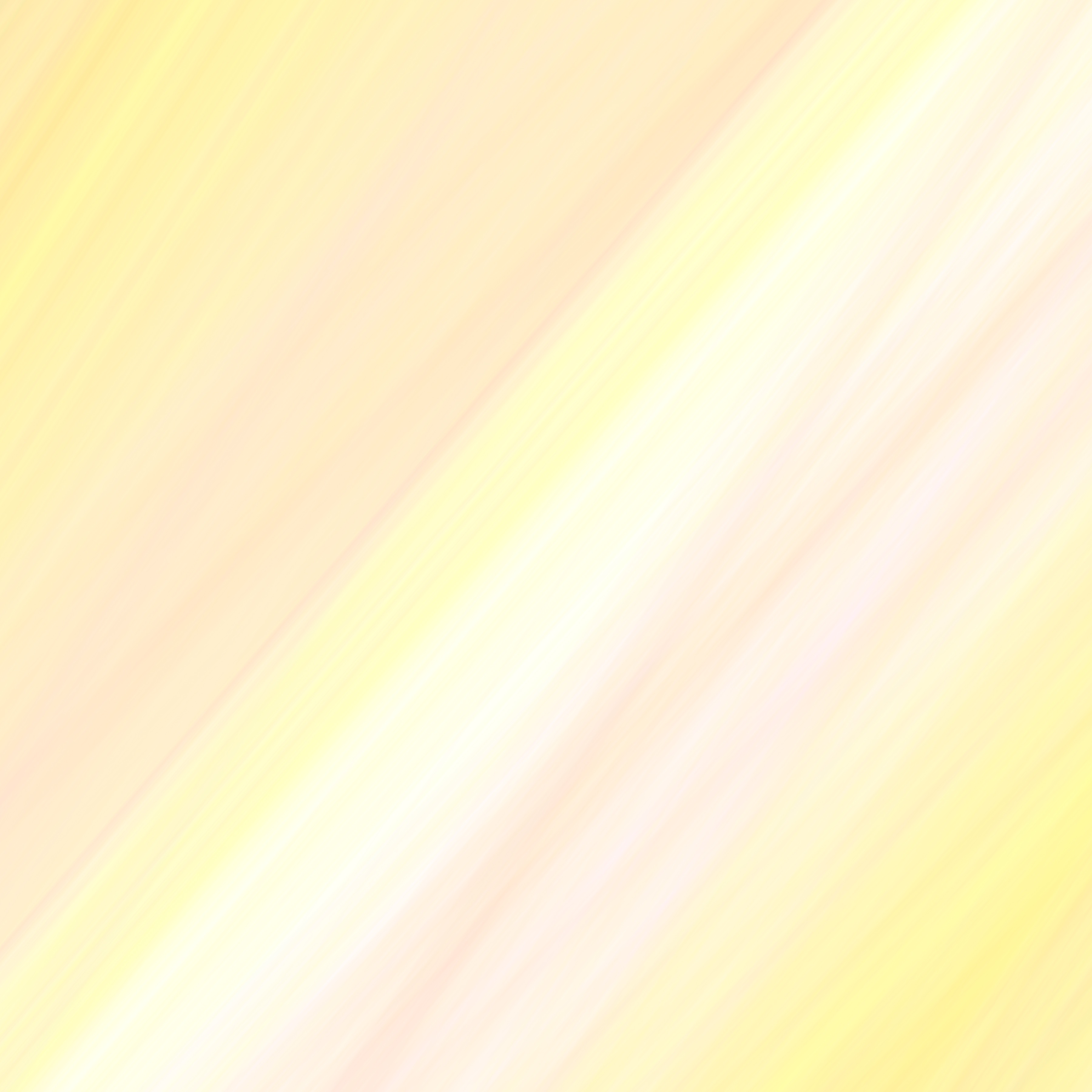 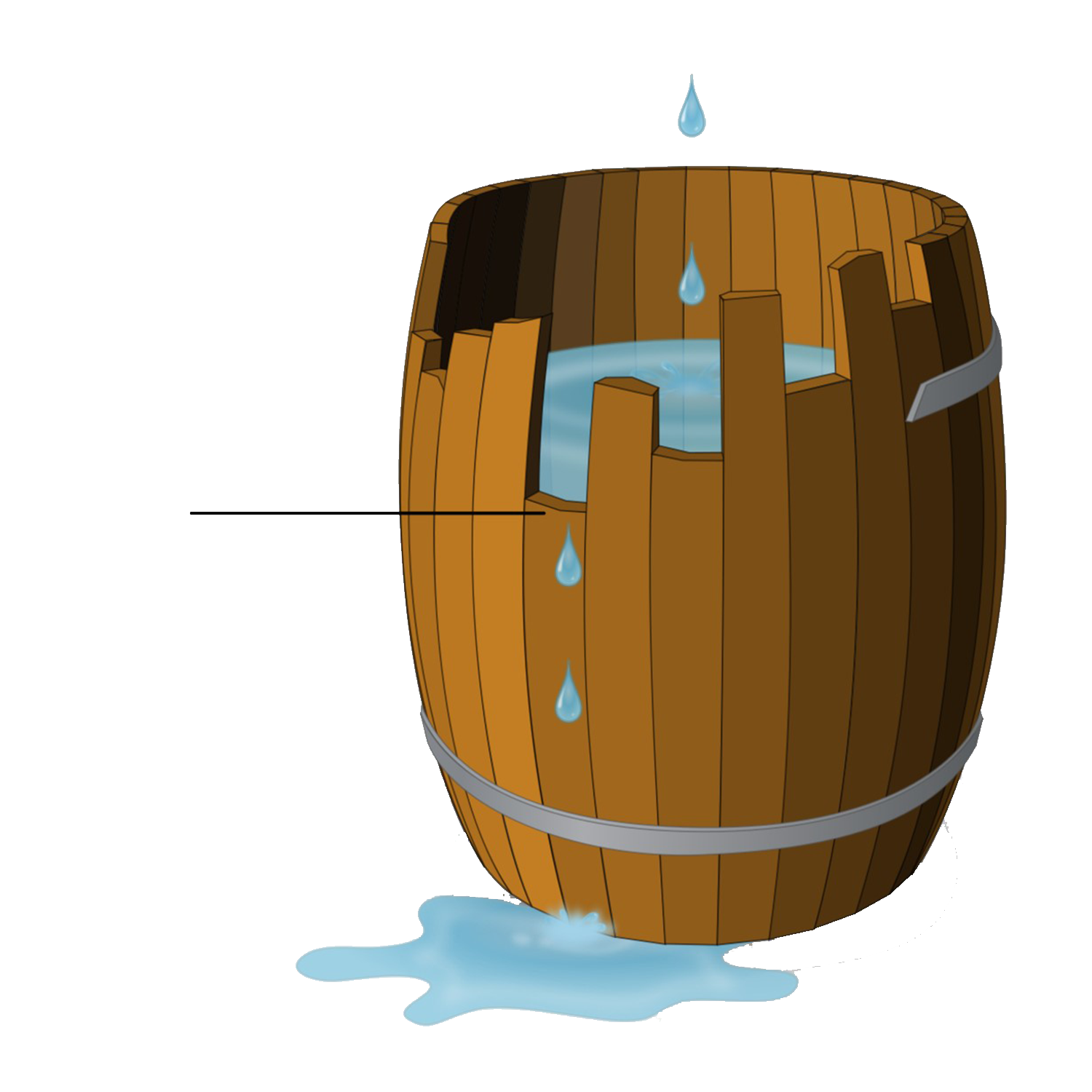 Lequel de ces éléments est 
actuellement le moins
présent dans notre milieu ?
Pour former des communautés
de disciples-missionnaires,
quel geste(s) simple(s)
pourrions-nous prendre
pour le soigner davantage?
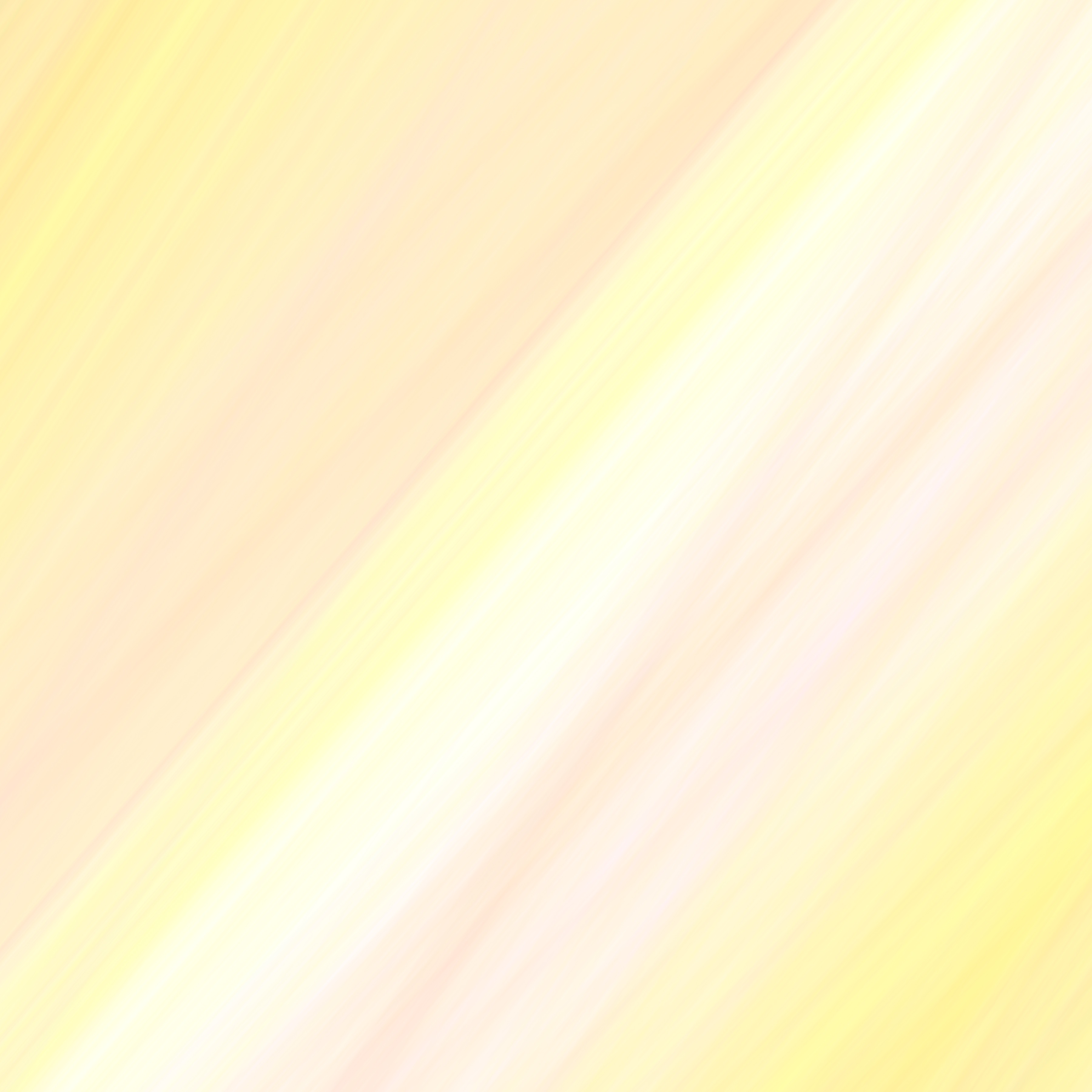 1. Un « non », c’est assez !
2. Une équipe… solidaire.
3. Une vision et un projet d’évangélisation.
4. Un « mécanisme » d’évangélisation.
5. Le soin du Dimanche.
6. Les petits groupes d’appartenance.
7. Une invitation à la vie chrétienne
     transformée.
8. Soutien et formation des leaders.
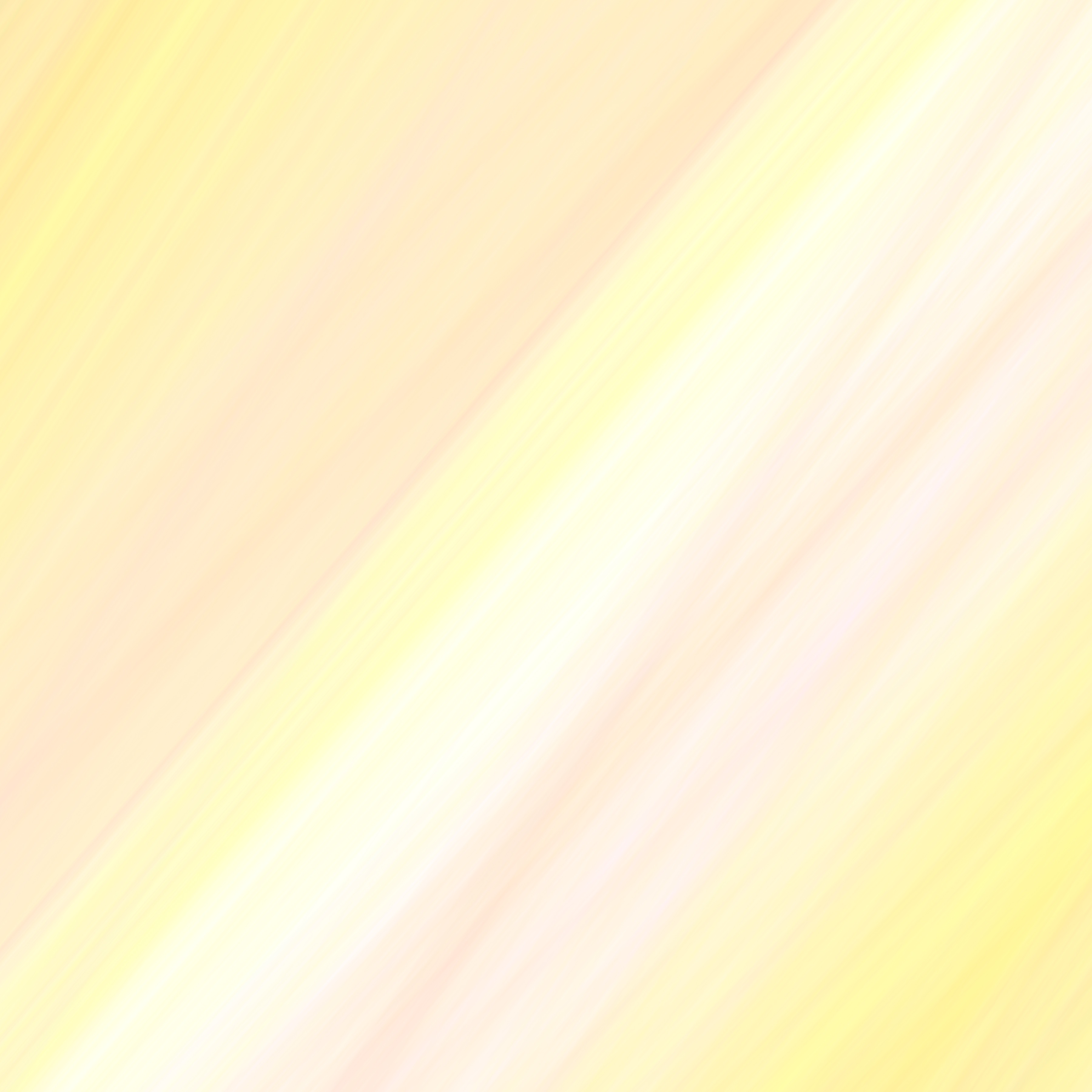 Lequel de ces éléments
est actuellement moins présent
dans notre milieu ?
Pour former des communautés
de disciples-missionnaires,
quel geste(s) simple(s)
pourrions-nous prendre
pour le soigner davantage ?